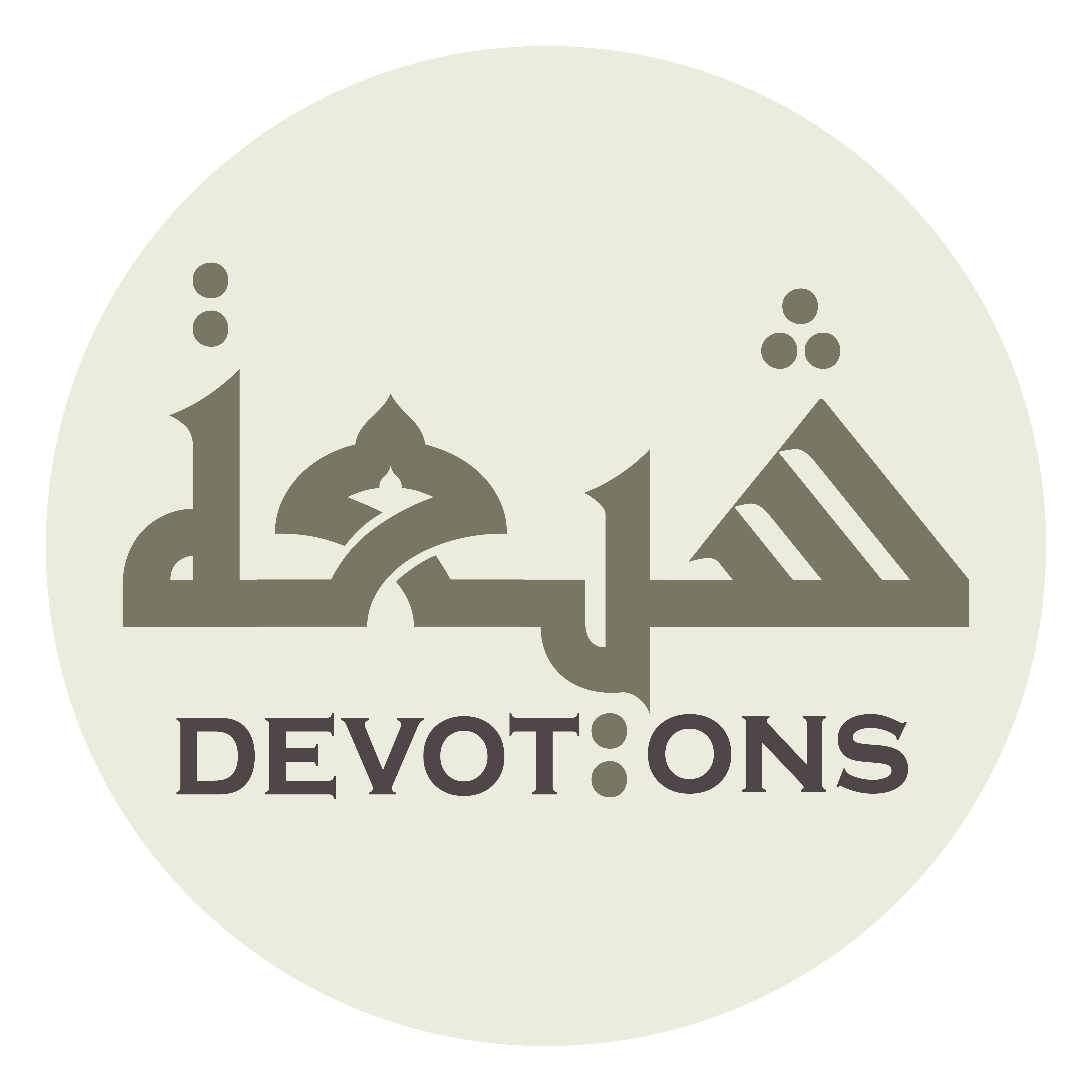 8th Imam Ziarat
اَلسَّلاَمُ عَلَيْكَ يَا وَلِيَّ اللَّهِ
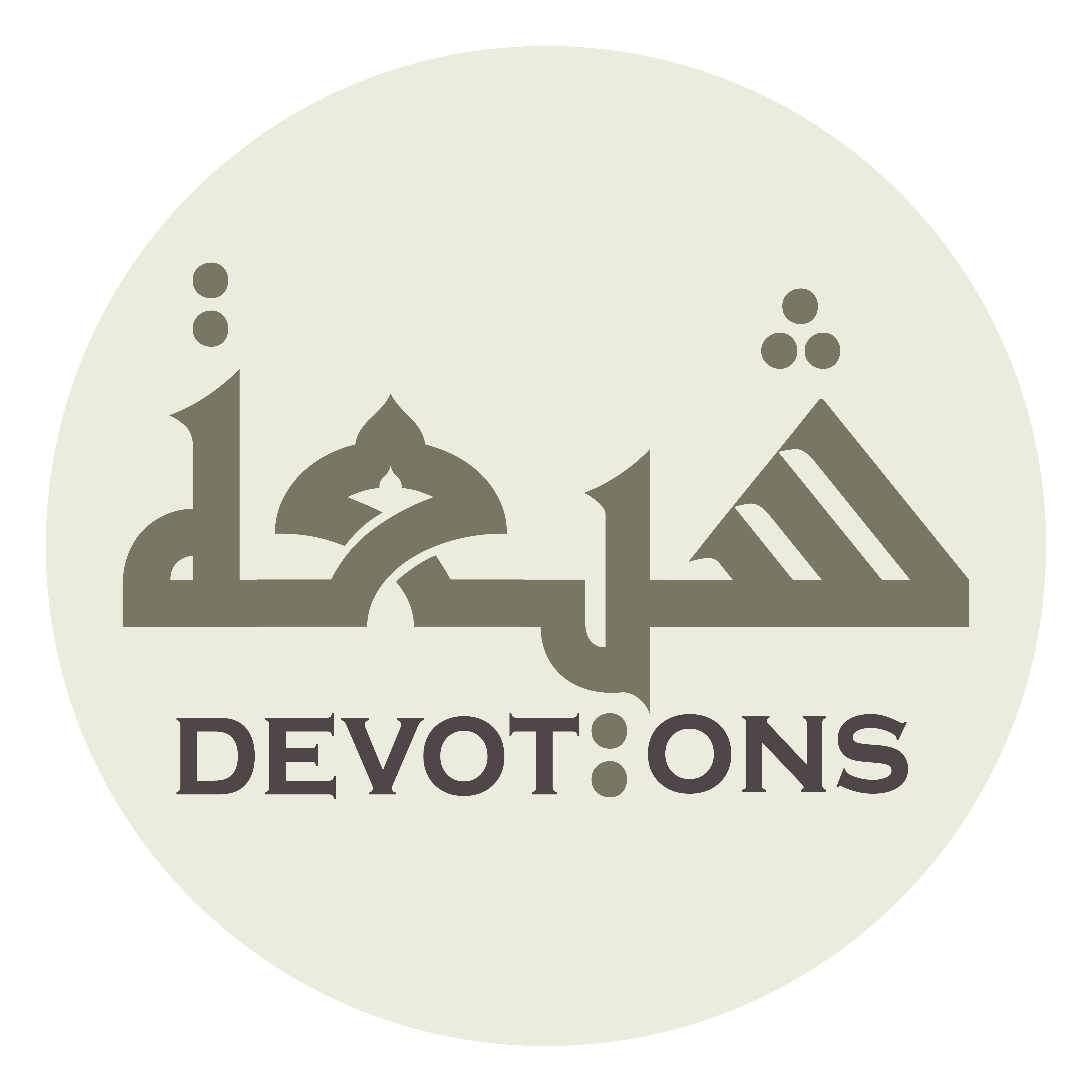 اَلسَّلاَمُ عَلَيْكَ يَا وَلِيَّ اللَّهِ

as salāmu `alayka yā waliyyallāh

Peace be upon you, O Allah’s friend.
8th Imam Ziarat
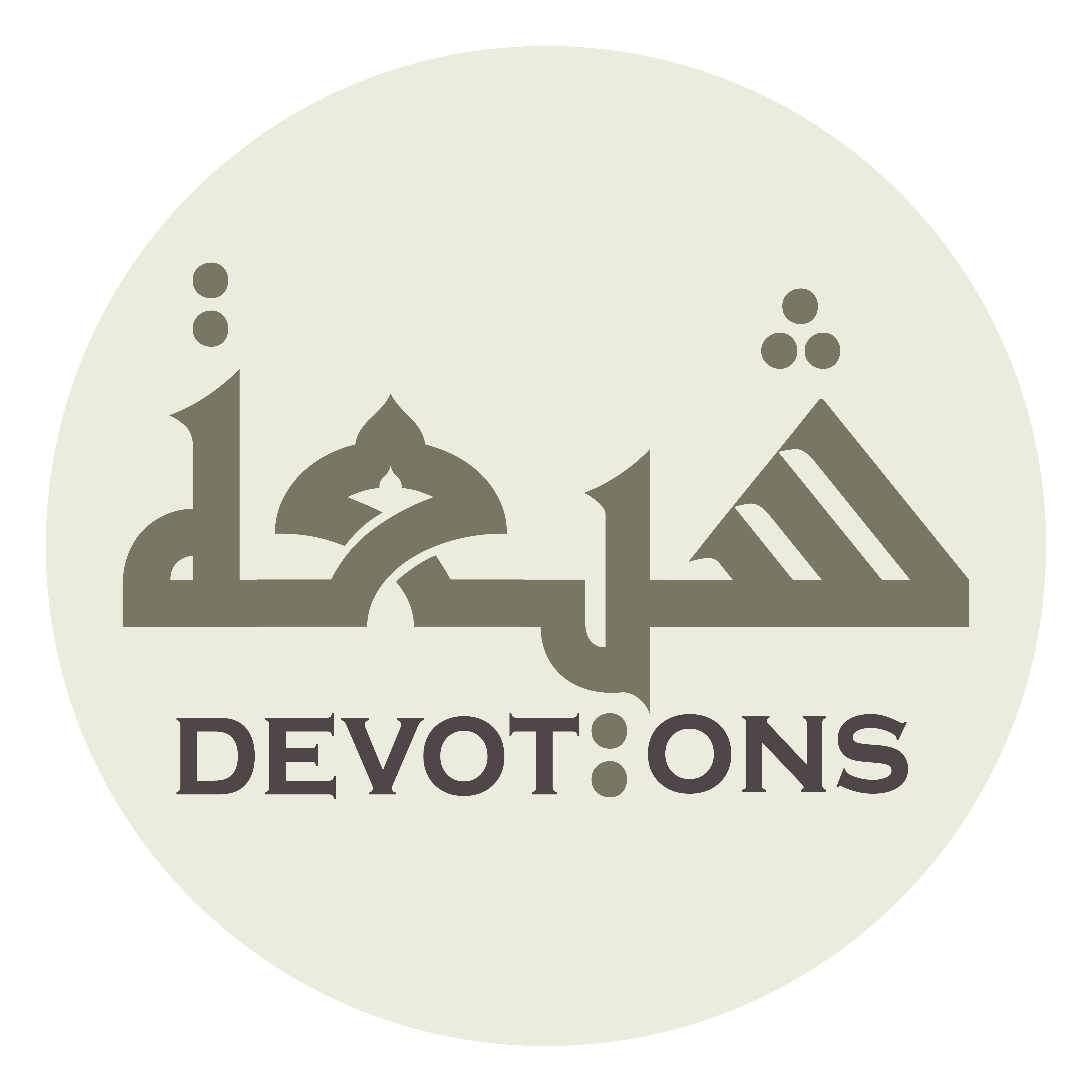 اَلسَّلاَمُ عَلَيْكَ يَا حُجَّةَ اللَّهِ

as salāmu `alayka yā ḥujjatallāh

Peace be upon you, O Allah’s argument.
8th Imam Ziarat
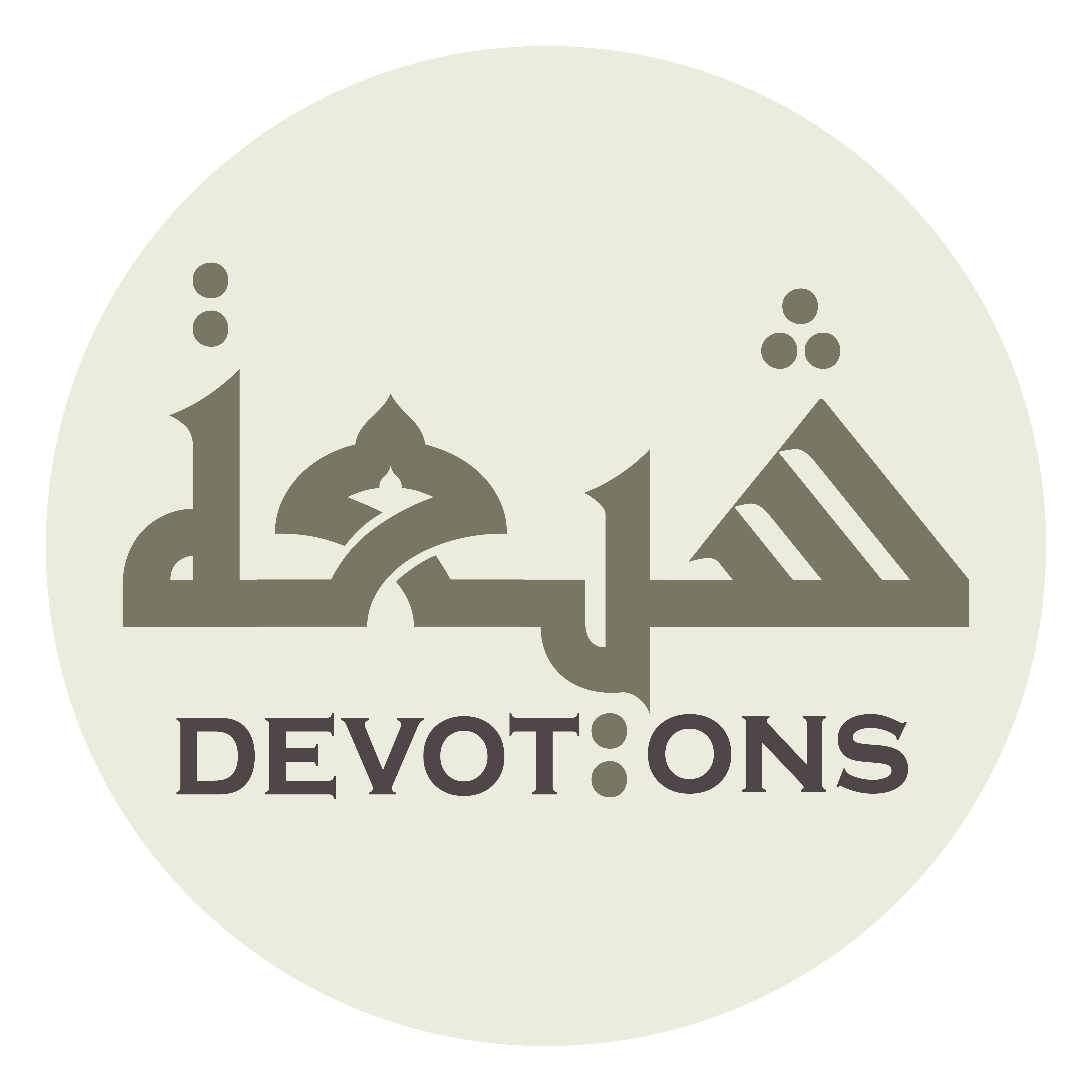 اَلسَّلاَمُ عَلَيْكَ يَا نُورَ اللَّهِ فِيْ ظُلُمَاتِ الْاَرْضِ

as salāmu `alayka yā nūrallāhi fī ẓulumātil ar-ḍ

Peace be upon you, O Allah’s light in the darkness of the earth.
8th Imam Ziarat
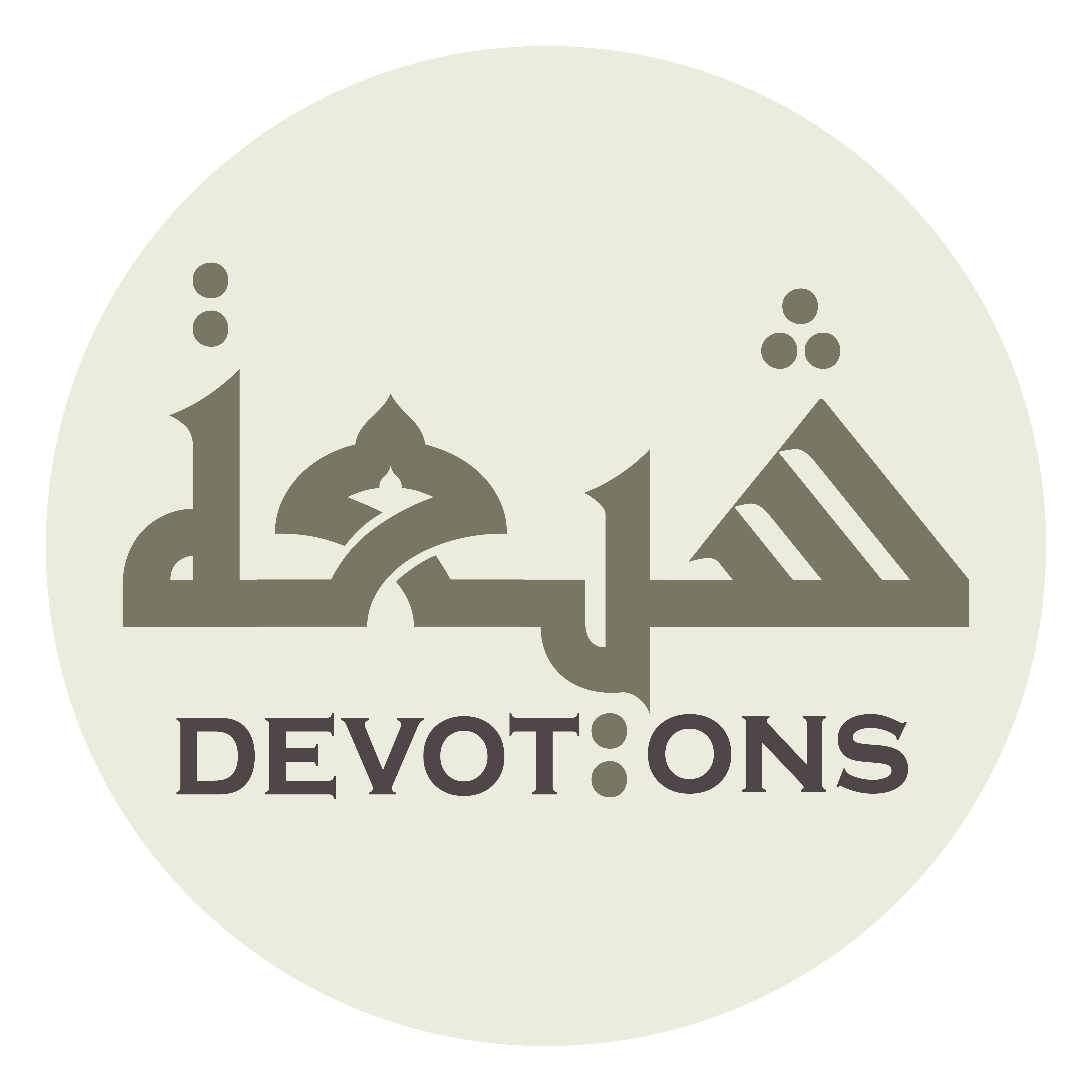 اَلسَّلاَمُ عَلَيْكَ يَا عَمُودَ الدِّينِ

as salāmu `alayka yā `amūdad dīn

Peace be upon you, O pillar of the religion.
8th Imam Ziarat
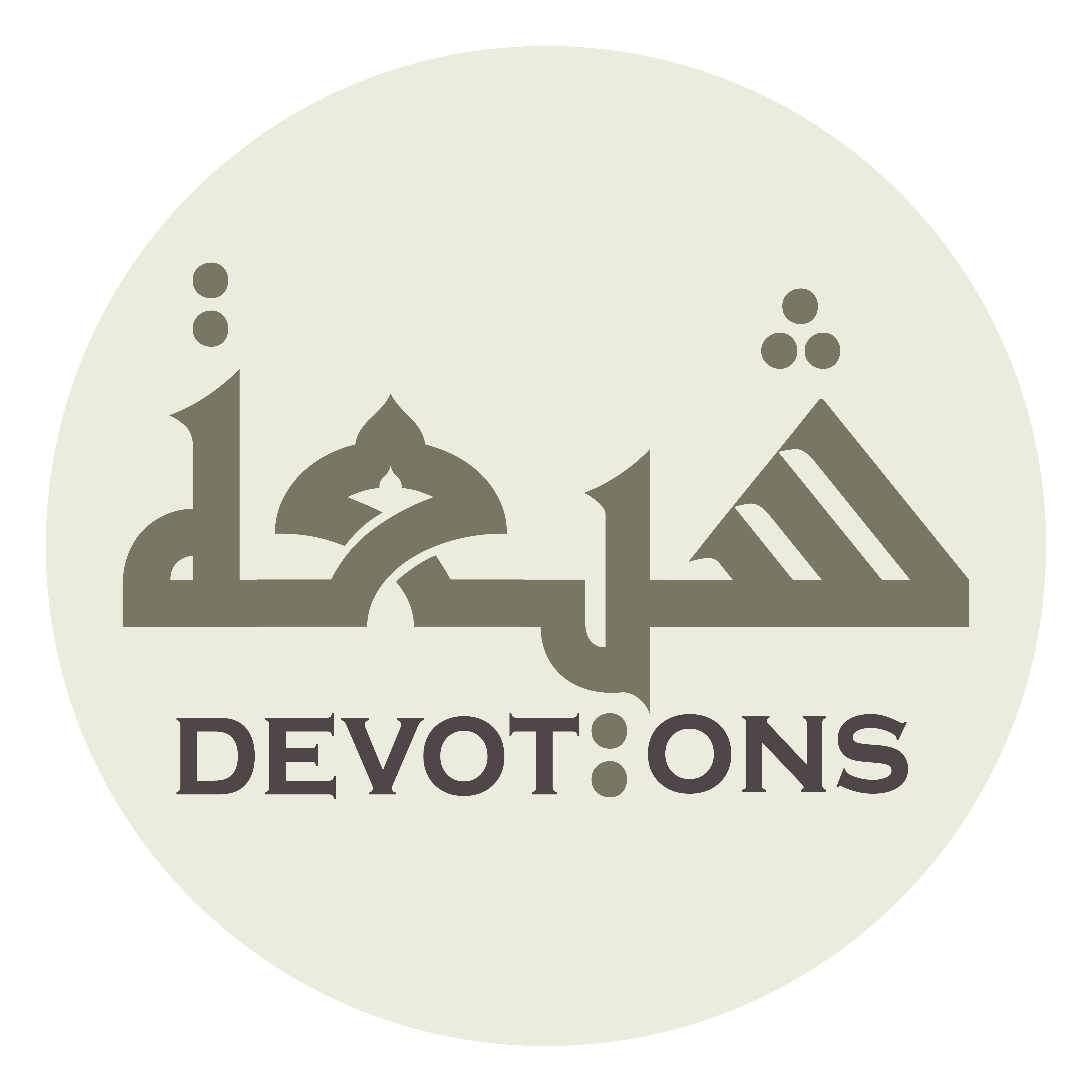 اَلسَّلاَمُ عَلَيْكَ يَا وَارِثَ آدَمَ صَفْوَةِ اللَّهِ

as salāmu `alayka yā wāritha-ādama ṣafwatillāh

Peace be upon you, O inheritor of Adam the choice of Allah.
8th Imam Ziarat
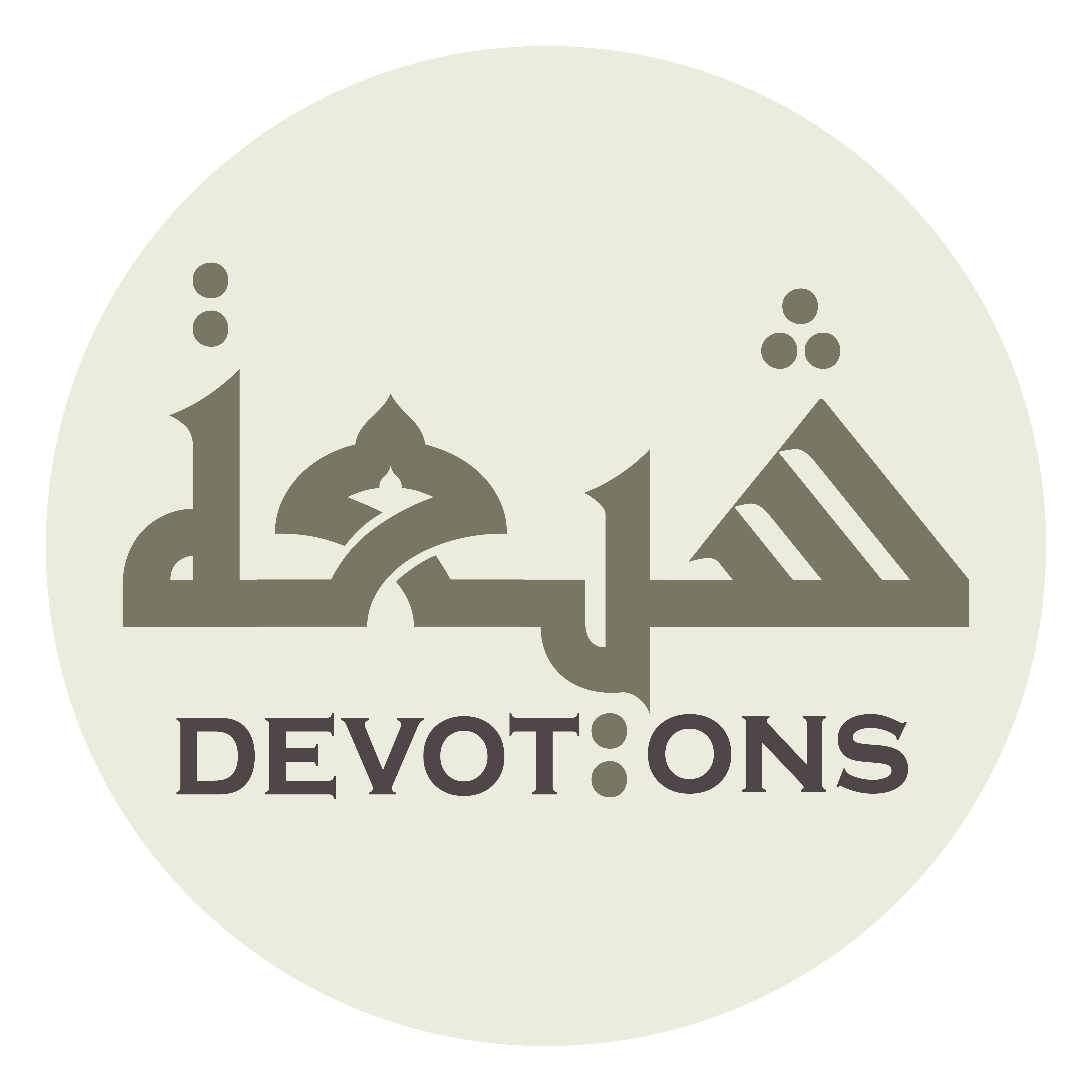 اَلسَّلاَمُ عَلَيْكَ يَا وَارِثَ نُوحٍ نَبِيِّ اللَّهِ

as salāmu `alayka yā wāritha nūḥin nabiyyillāh

Peace be upon you, O inheritor of Noah the prophet of Allah.
8th Imam Ziarat
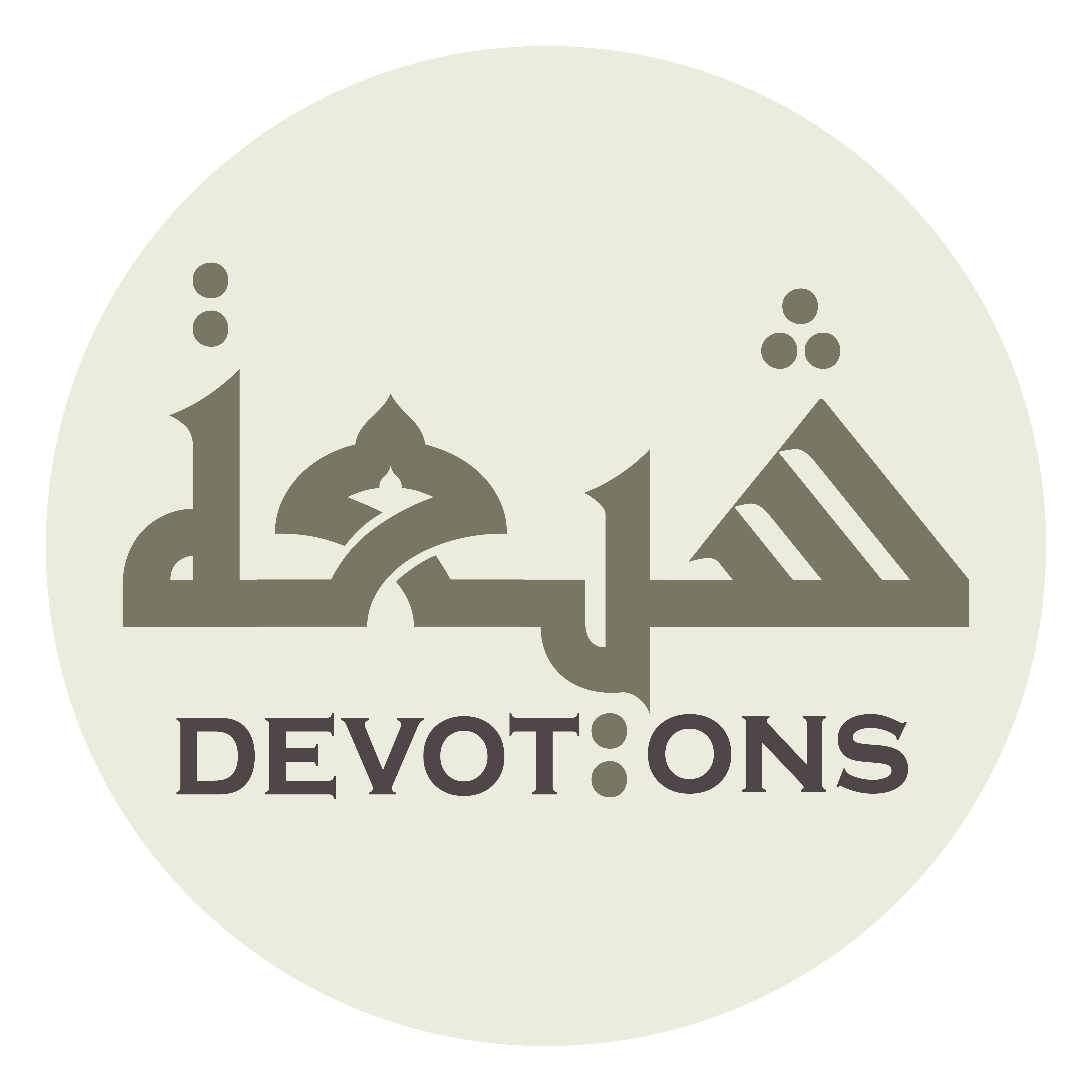 اَلسَّلاَمُ عَلَيْكَ يَا وَارِثَ إِبْرَاهِيمَ خَلِيلِ اللَّهِ

as salāmu `alayka yā wāritha ibrāhīma khalīlillāh

Peace be upon you, O inheritor of Abraham the intimate friend of Allah.
8th Imam Ziarat
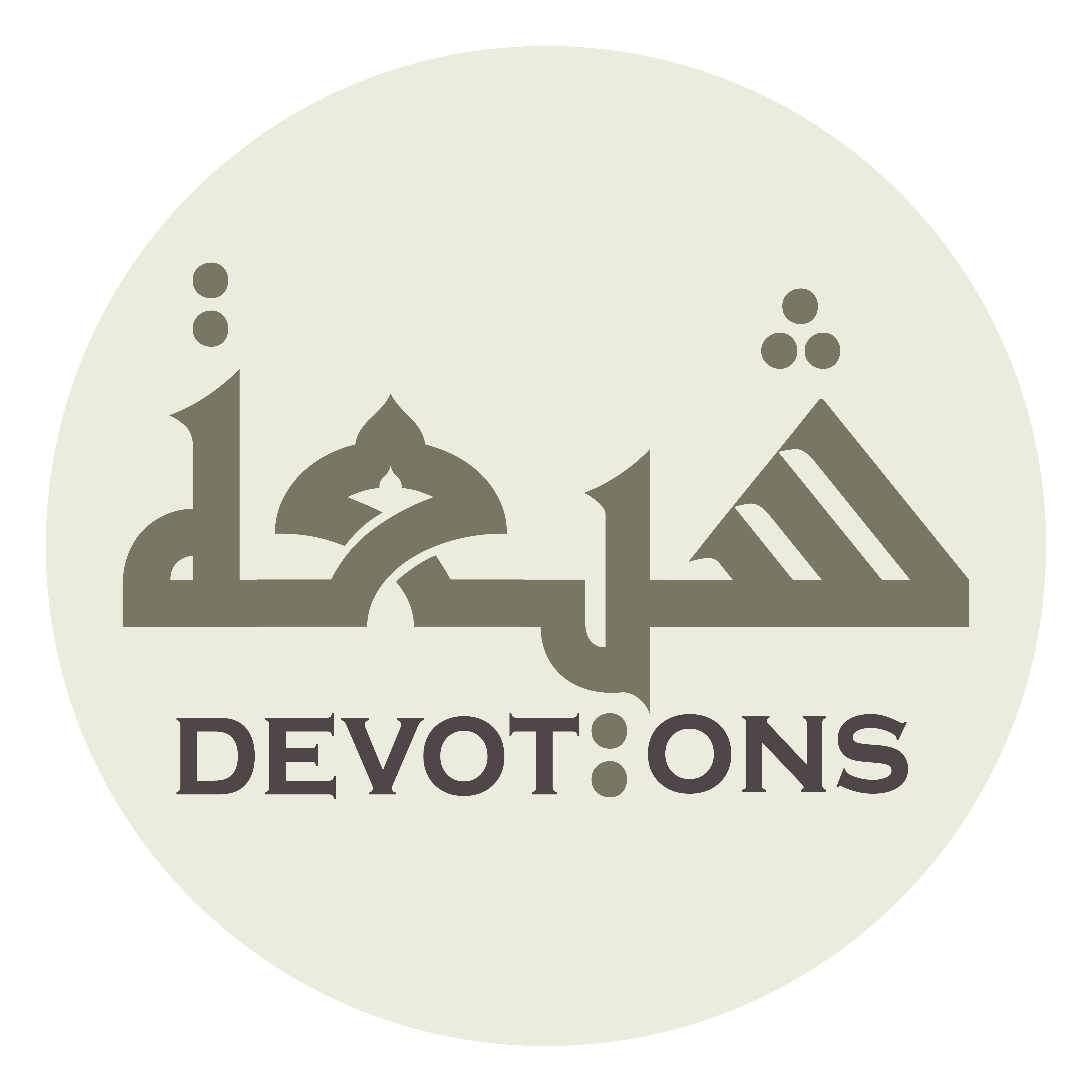 اَلسَّلاَمُ عَلَيْكَ يَا وَارِثَ إِسْمَاعيلَ ذَبيحِ اللَّهِ

as salāmu `alayka yā wāritha ismā`ila dhabiḥillāh

Peace be upon you, O inheritor of Ishmael the slain for the sake of Allah.
8th Imam Ziarat
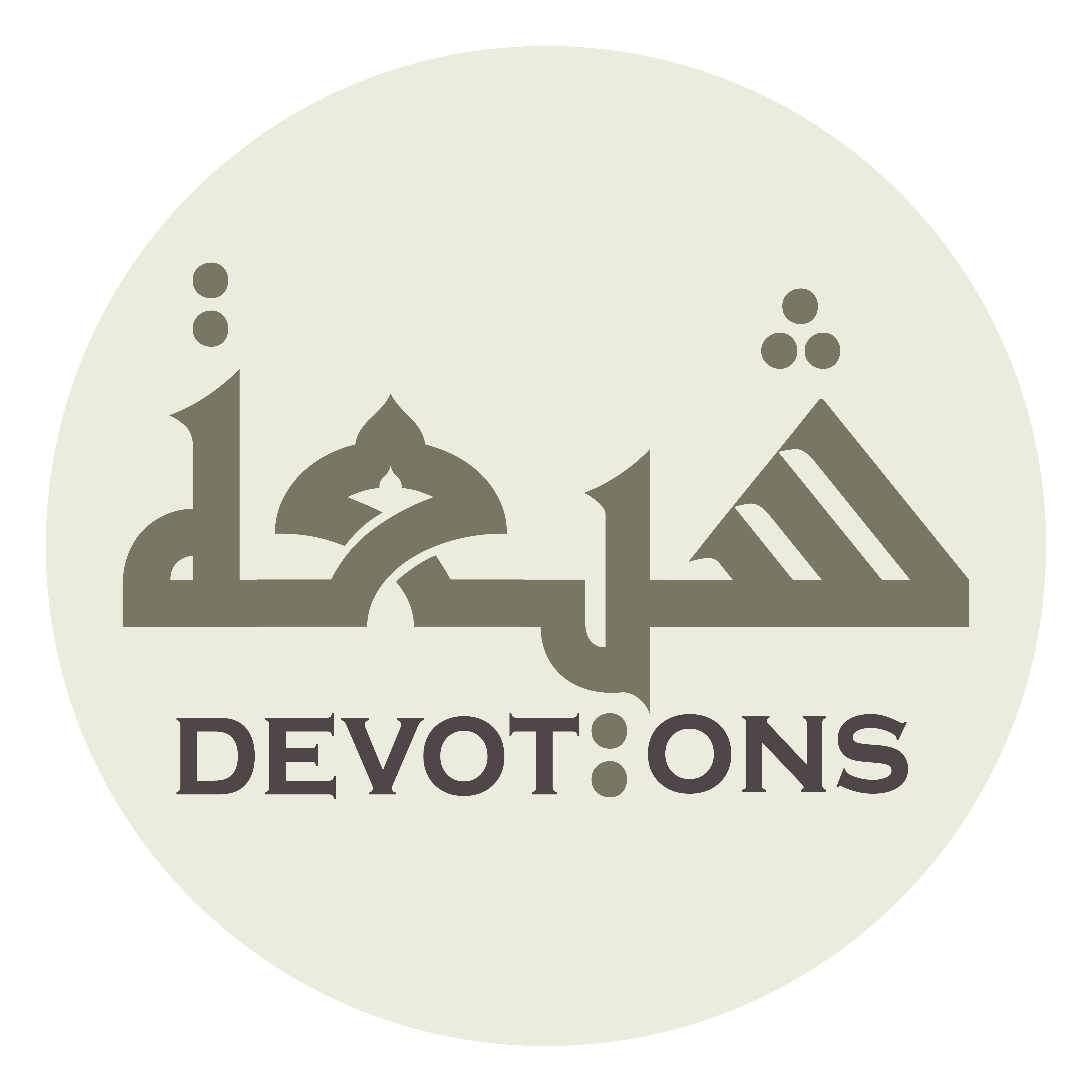 اَلسَّلاَمُ عَلَيْكَ يَا وَارِثَ مُوْسَى كَلِيمِ اللَّهِ

as salāmu `alayka yā wāritha mūsā kalīmillāh

Peace be upon you, O inheritor of Moses the spoken by Allah.
8th Imam Ziarat
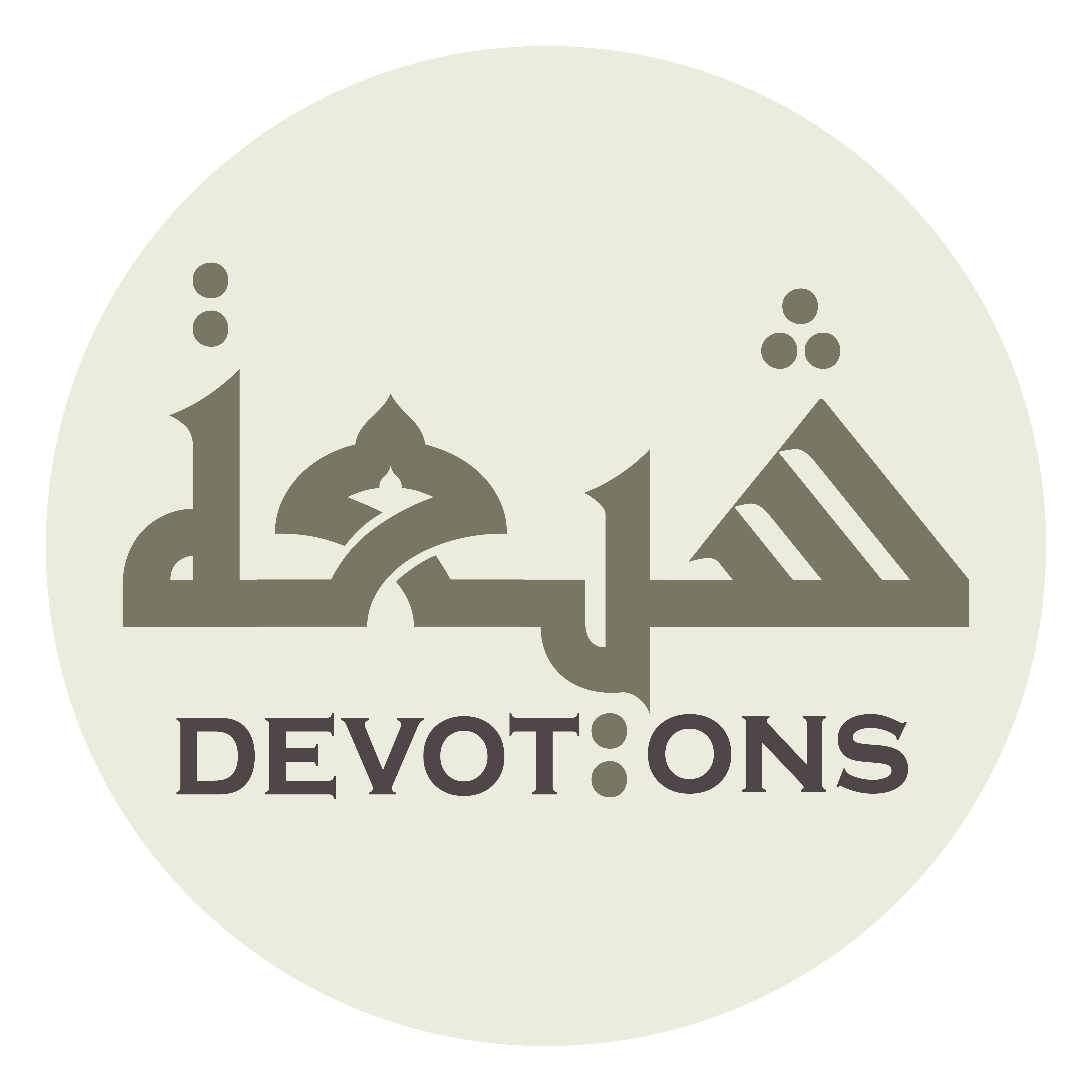 اَلسَّلاَمُ عَلَيْكَ يَا وَارِثَ عِيسَىٰ رُوحِ اللَّهِ

as salāmu `alayka yā wāritha `īsā rūḥillāh

Peace be upon you, O inheritor of Jesus the spirit of Allah.
8th Imam Ziarat
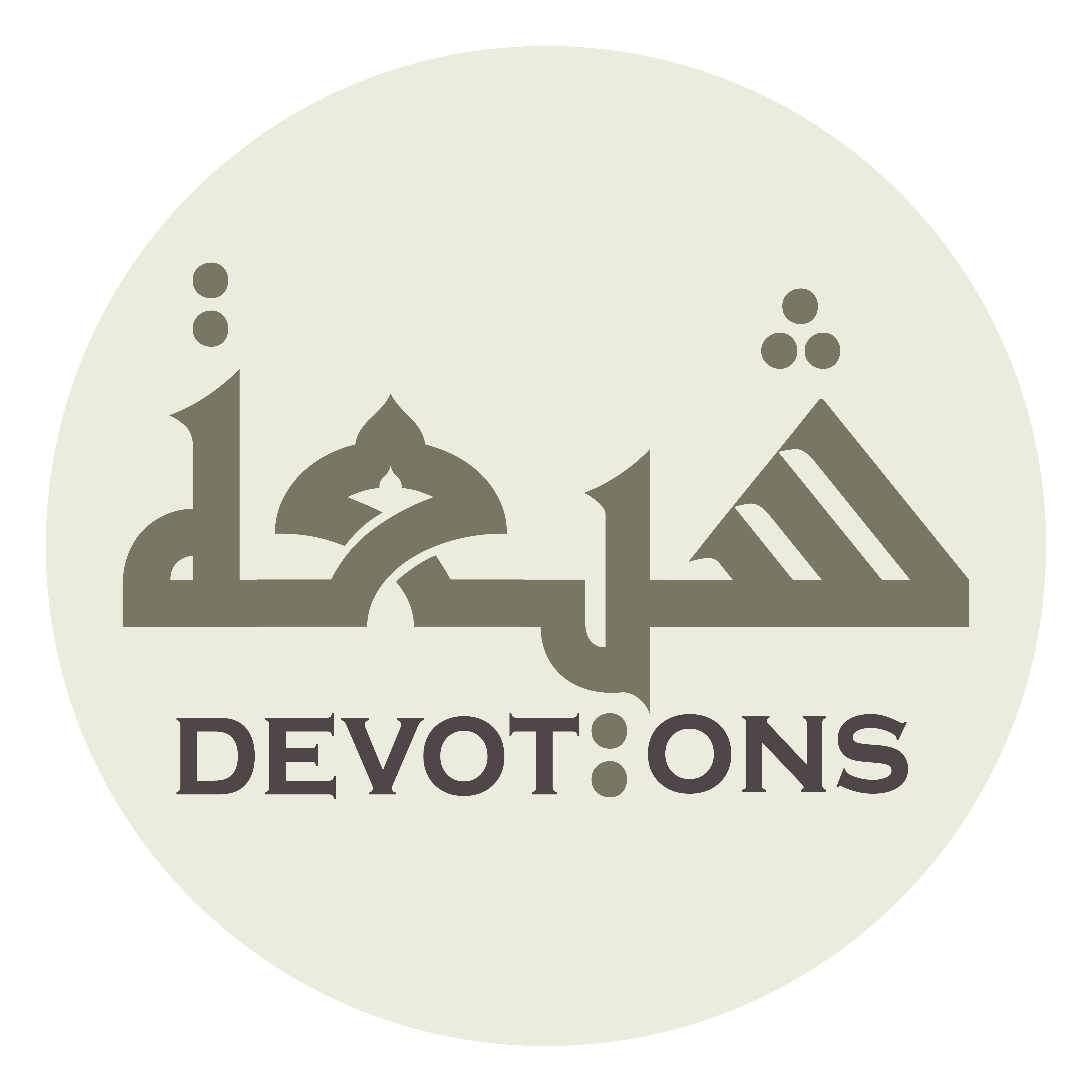 اَلسَّلاَمُ عَلَيْكَ يَا وَارِثَ مُحَمَّدٍ رَسُولِ اللَّهِ

as salāmu `alayka yā wāritha muḥammadin rasūlillāh

Peace be upon you, O inheritor of Muhammad the messenger of Allah.
8th Imam Ziarat
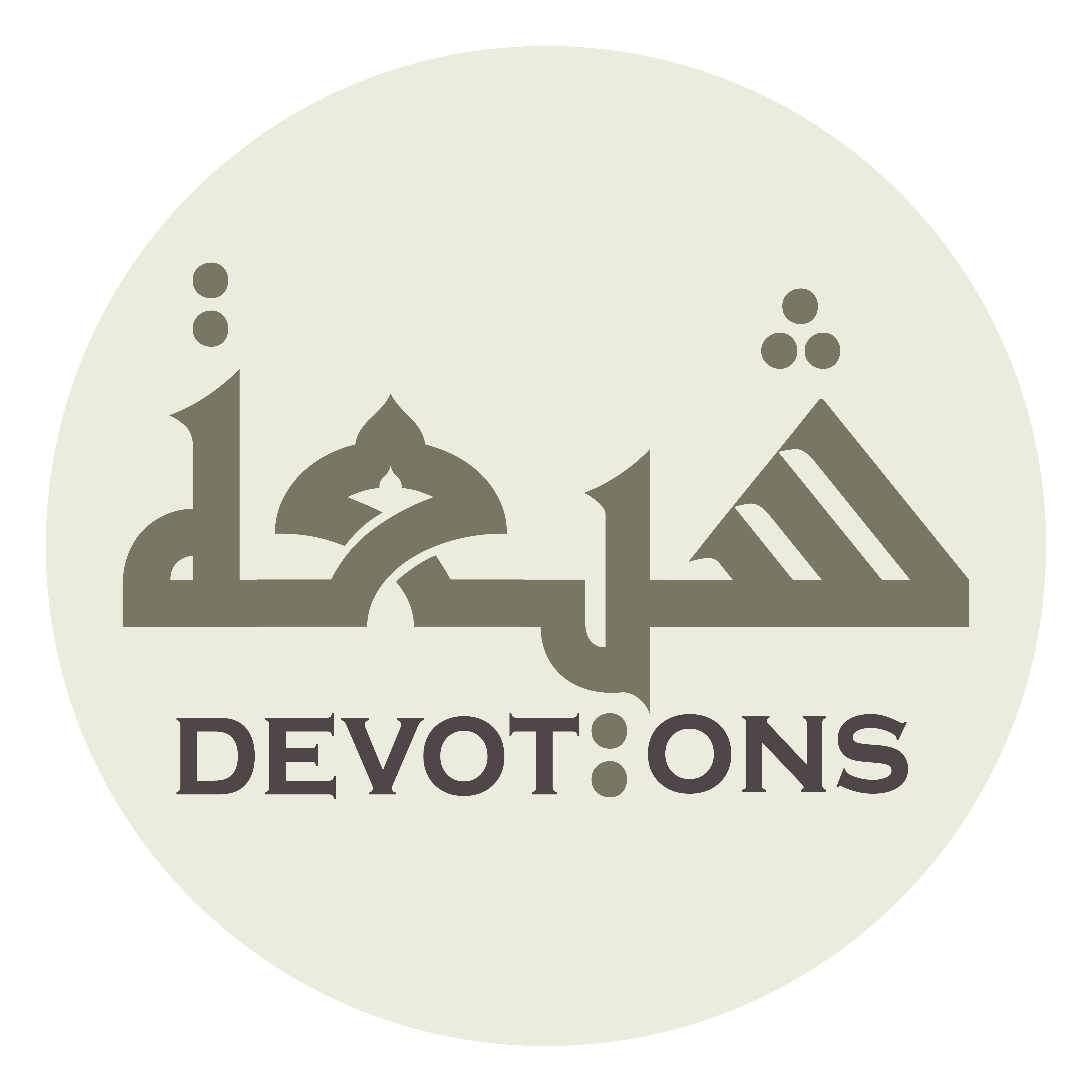 اَلسَّلاَمُ عَلَيْكَ يَا وَارِثَ أَمِيرِ الْمُؤْمِنِيْنَ

as salāmu `alayka yā wāritha amīril mu-minīn

Peace be upon you, O inheritor of the Commander of the Faithful
8th Imam Ziarat
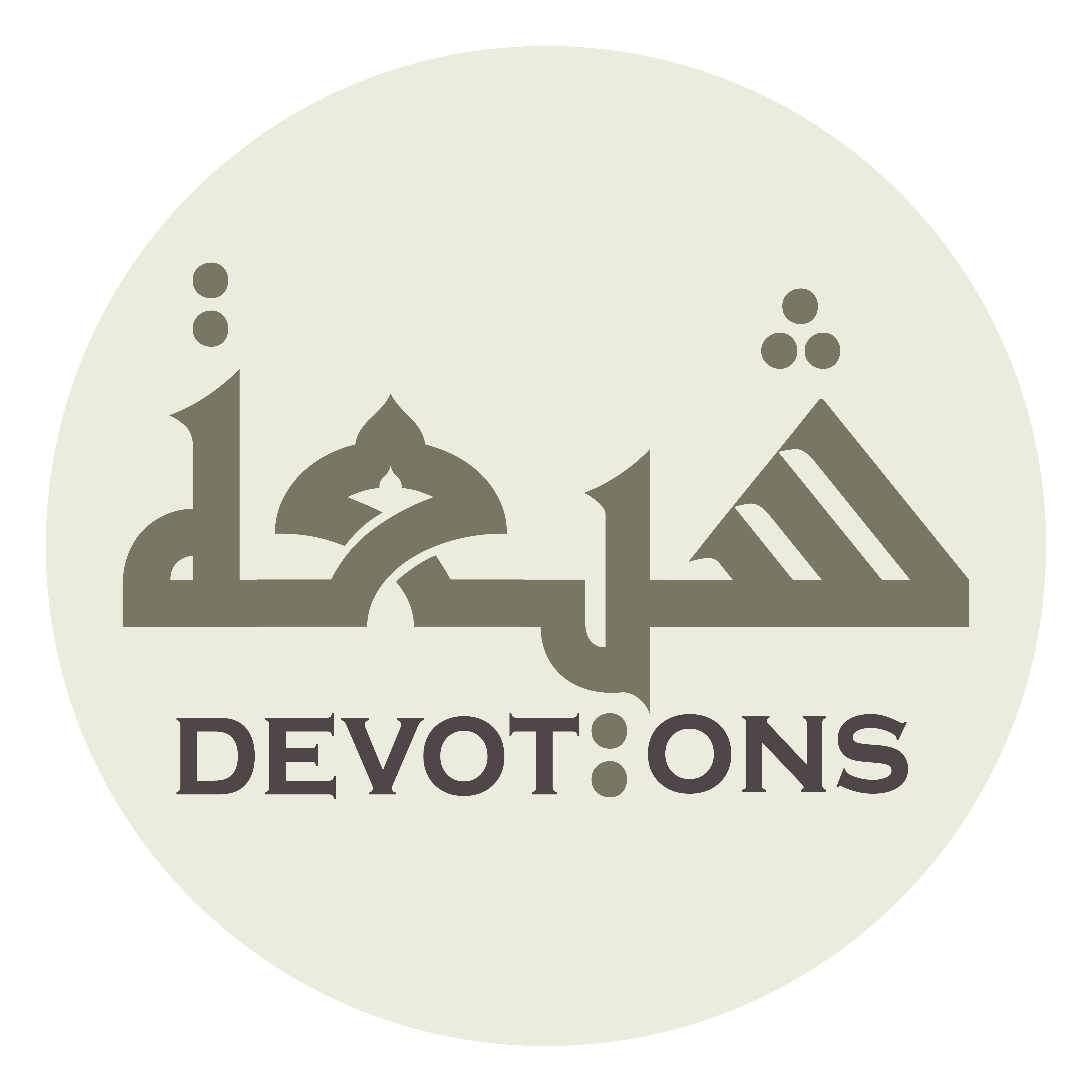 عَلِيٍّ وَلِيِّ اللَّهِ

`aliyyin waliyyillāh

`Ali the authority of Allah
8th Imam Ziarat
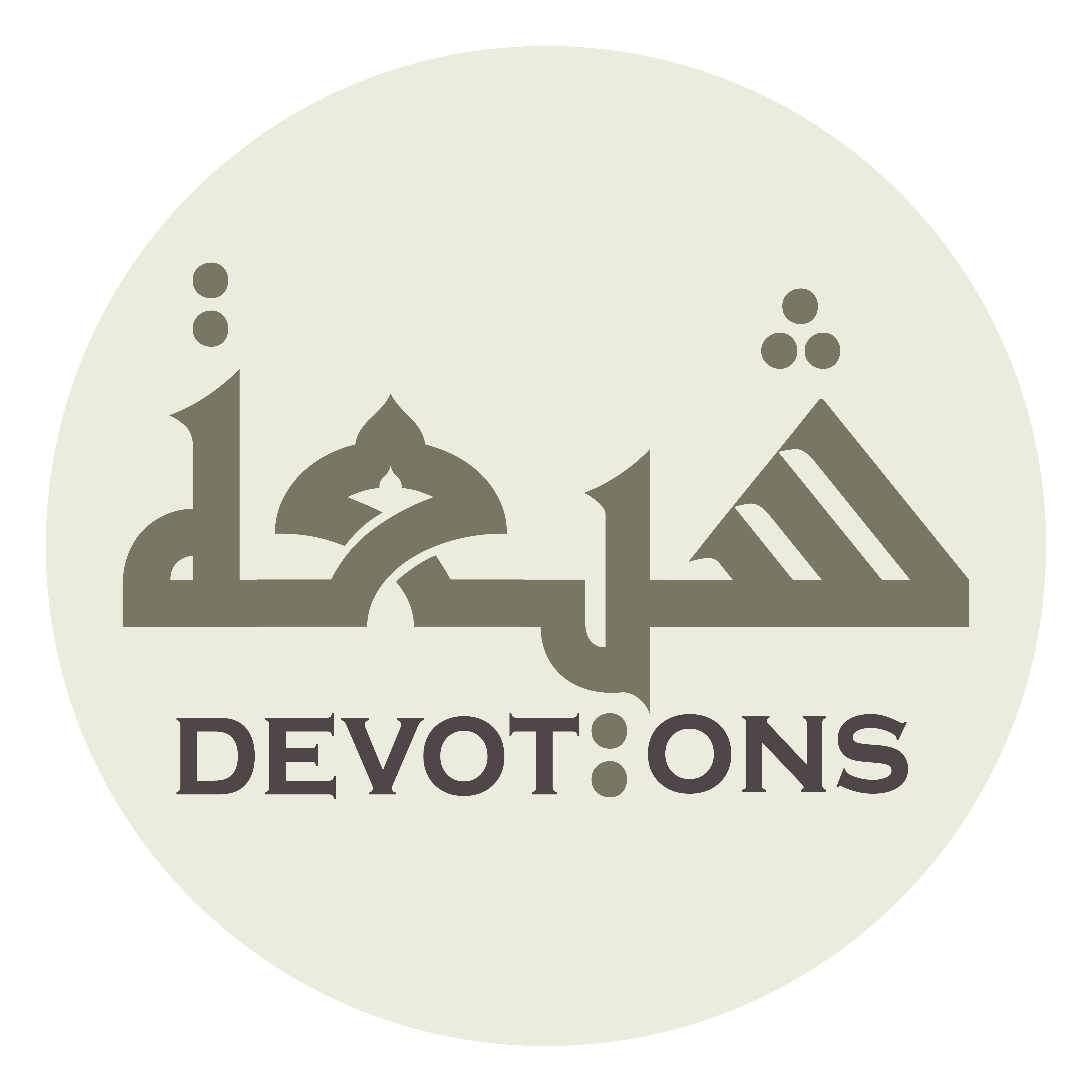 وَوَصِيِّ رَسُولِ رَبِّ الْعَالَمِيْنَ

wawaṣiyyi rasūli rabbil `ālamīn

and the successor of the Messenger of the Lord of the worlds.
8th Imam Ziarat
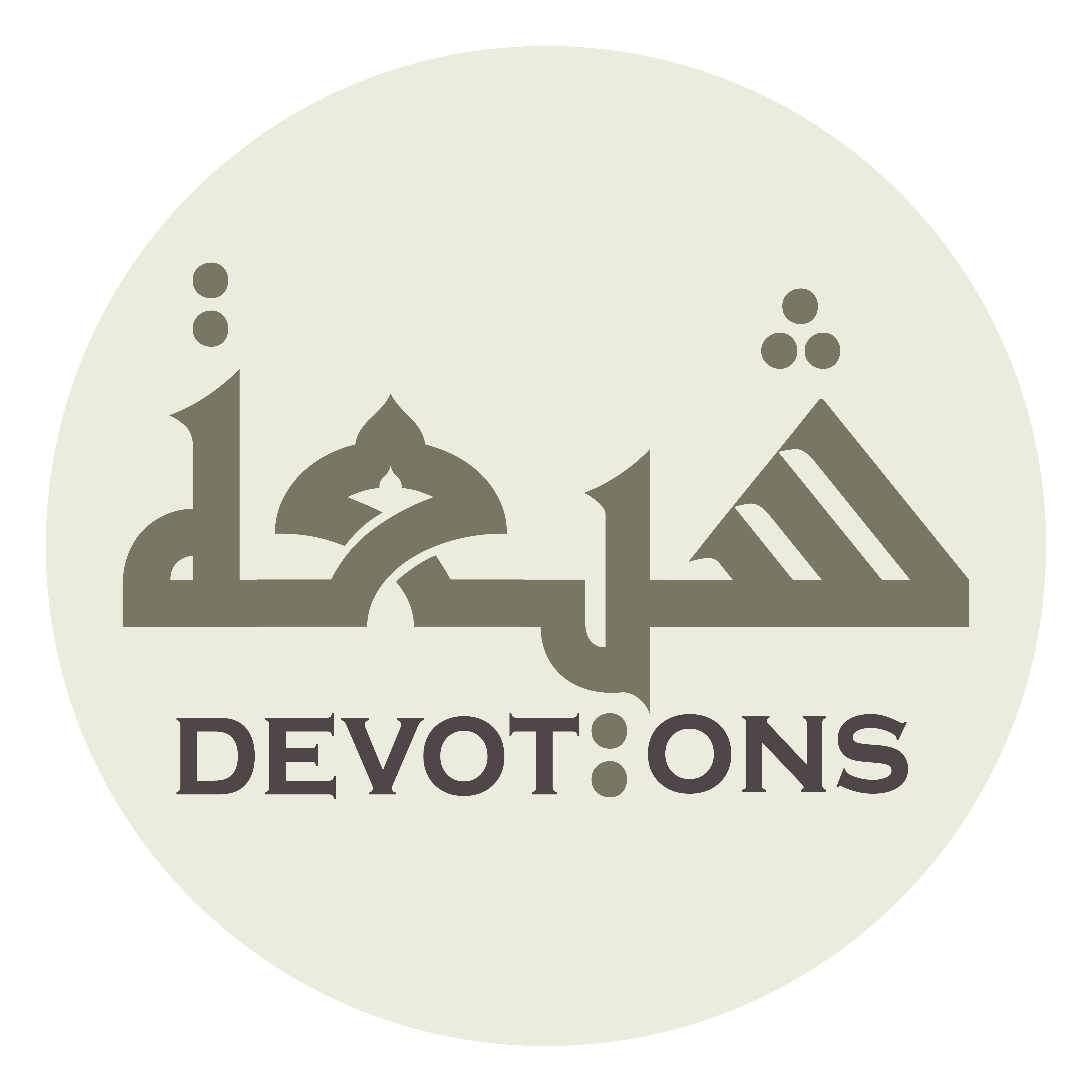 اَلسَّلاَمُ عَلَيْكَ يَا وَارِثَ فَاطِمَةَ الزَّهْرَاءِ

as salāmu `alayka yā wāritha fāṭimataz zahrā

Peace be upon you, O inheritor of Fatimah the luminous lady.
8th Imam Ziarat
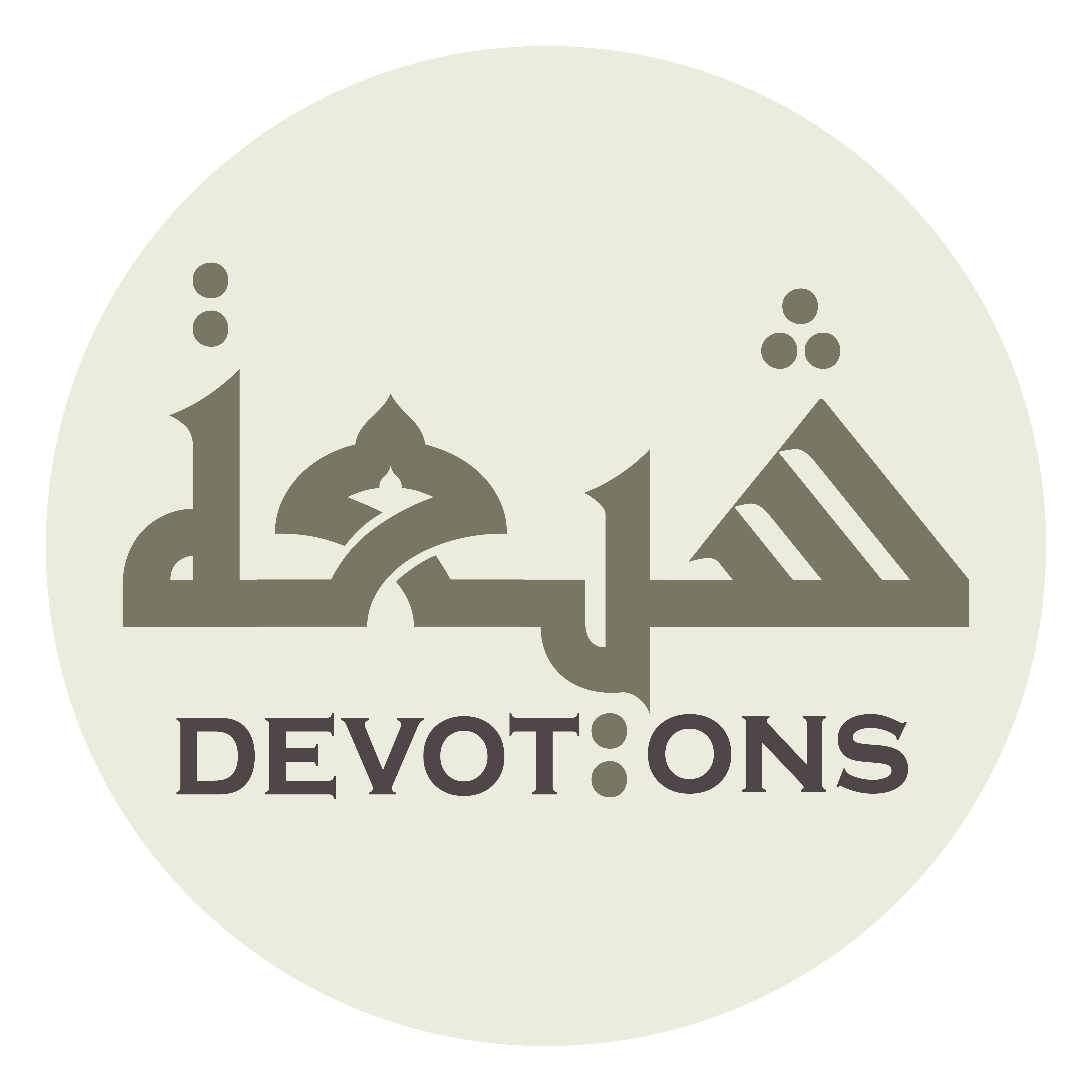 اَلسَّلاَمُ عَلَيْكَ يَا وَارِثَ الْحَسَنِ وَالْحُسَيْنِ

as salāmu `alayka yā wārithal ḥasani walḥusayn

Peace be upon you, O inheritor of al-Hasan and al-Husayn
8th Imam Ziarat
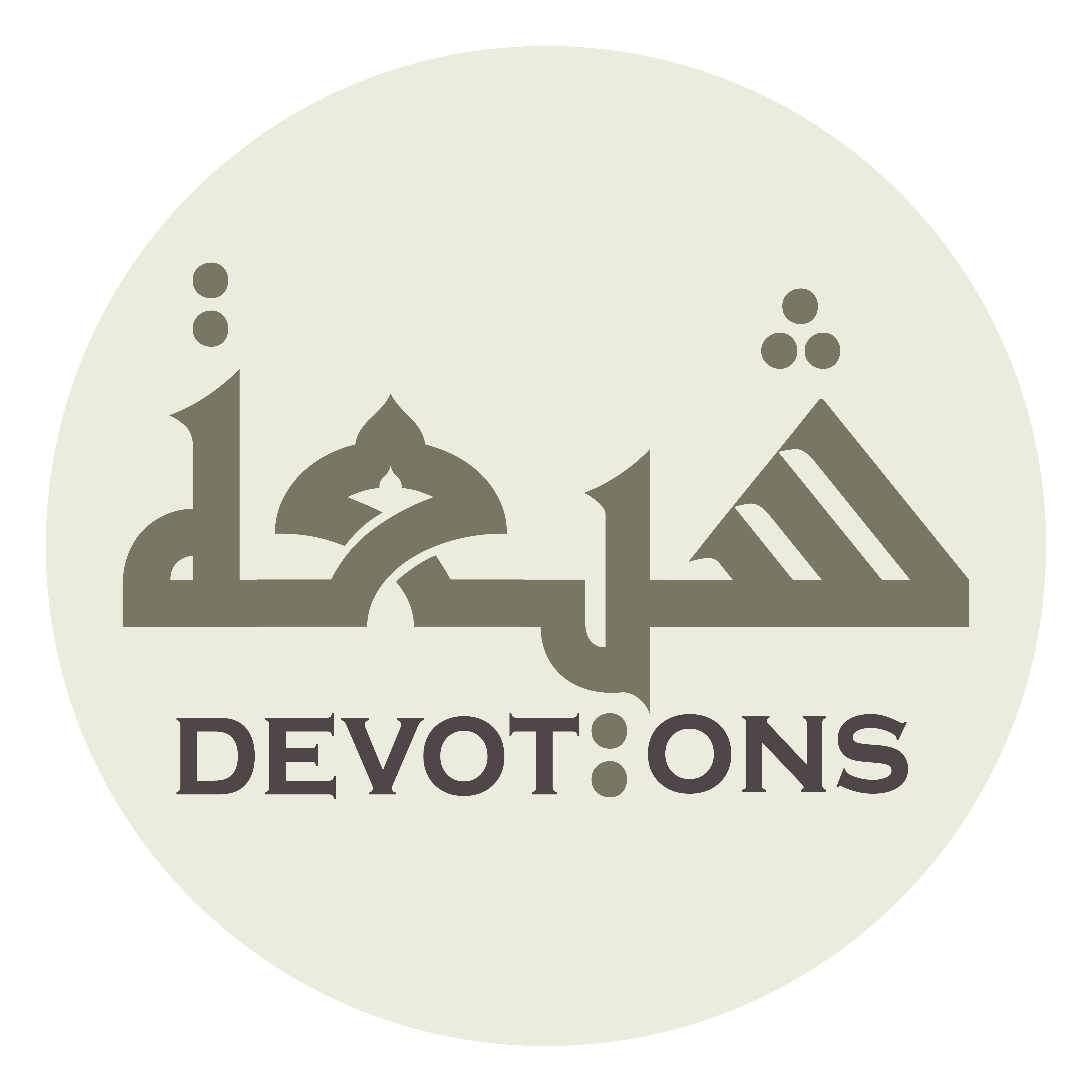 سَيِّدَيْ شَبَابِ أَهْلِ الْجَنَّةِ

sayyiday shabābi ahlil jannah

the two chiefs of the youth of Paradise.
8th Imam Ziarat
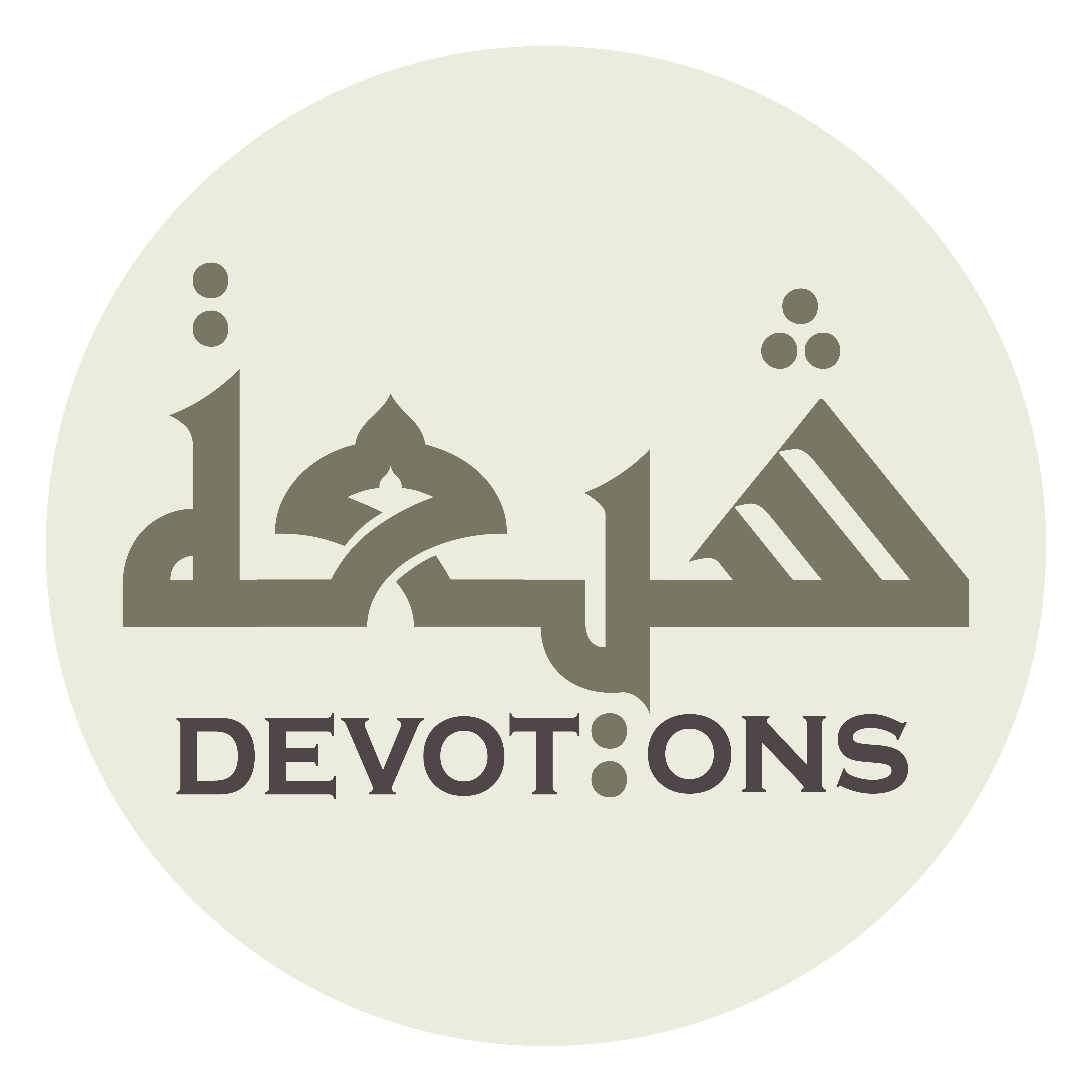 اَلسَّلاَمُ عَلَيْكَ يَا وَارِثَ عَليِّ بْنِ الْحُسَيْنِ زَيْنِ الْعَابِدِيْنَ

as salāmu `alayka yā wāritha `alyyibnil ḥusayni zaynil `ābidīn

Peace be upon you, O inheritor of `Ali the son of al-Husayn the adornment of the worshippers.
8th Imam Ziarat
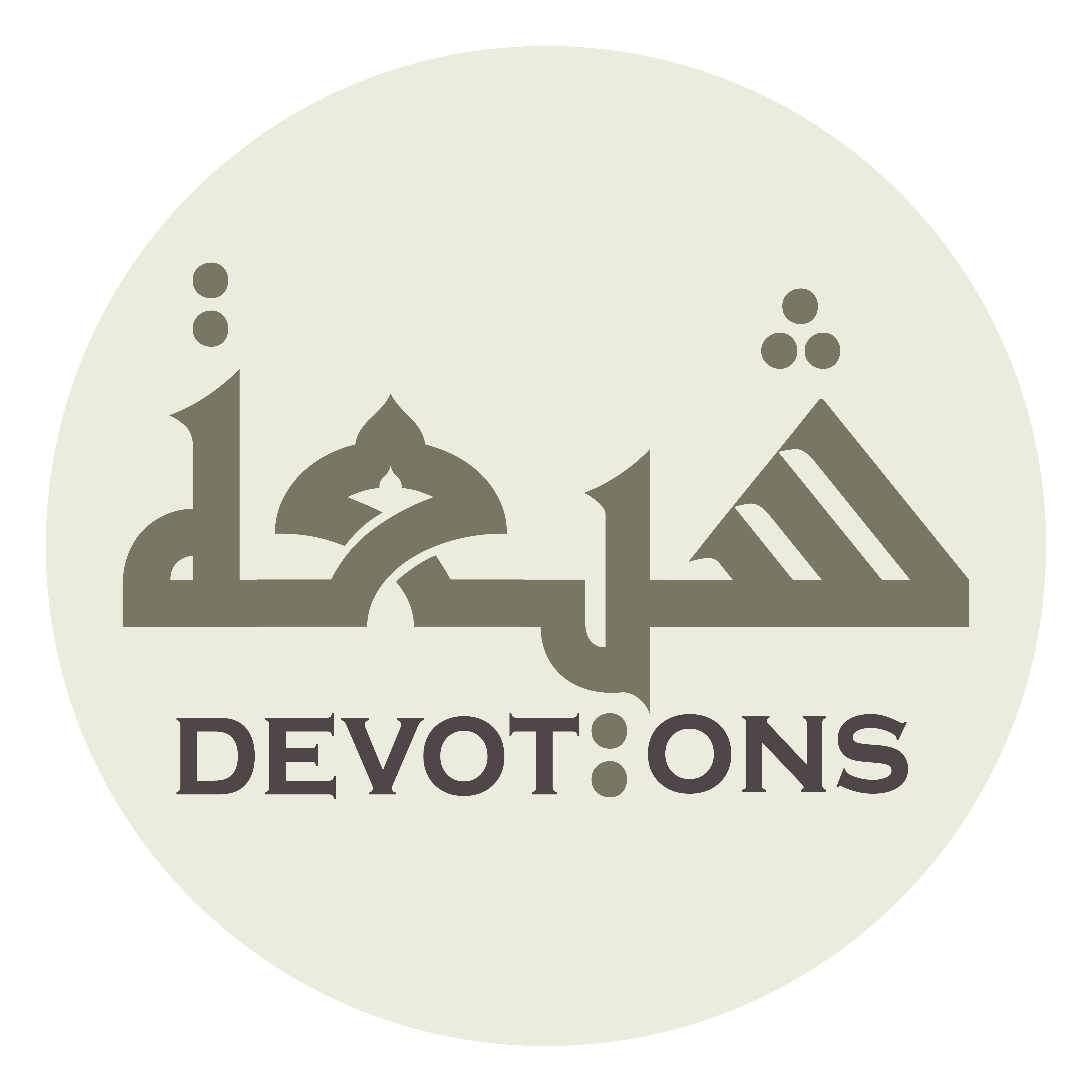 اَلسَّلاَمُ عَلَيْكَ يَا وَارِثَ مُحَمَّدِ بْنِ عَلِيٍّ

as salāmu `alayka yā wāritha muḥammadibni `aliyy

Peace be upon you, O inheritor of Muhammad the son of `Ali
8th Imam Ziarat
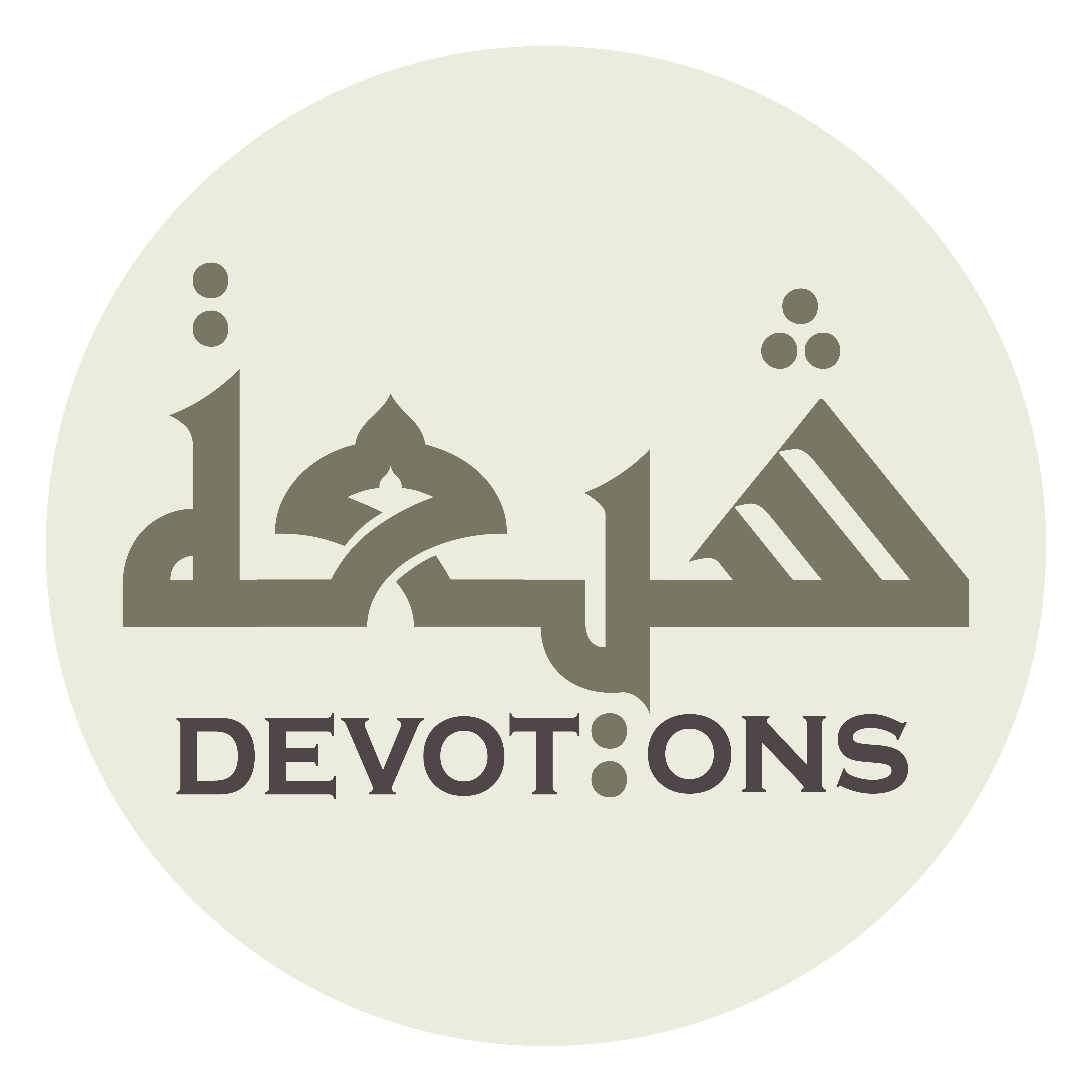 بَاقِرِ عِلْمِ الْاَوَّلِينَ وَالْآخِرِينَ

bāqiri `ilmil awwalīna wal-ākhirīn

the splitter of the knowledge of the past and the last generations.
8th Imam Ziarat
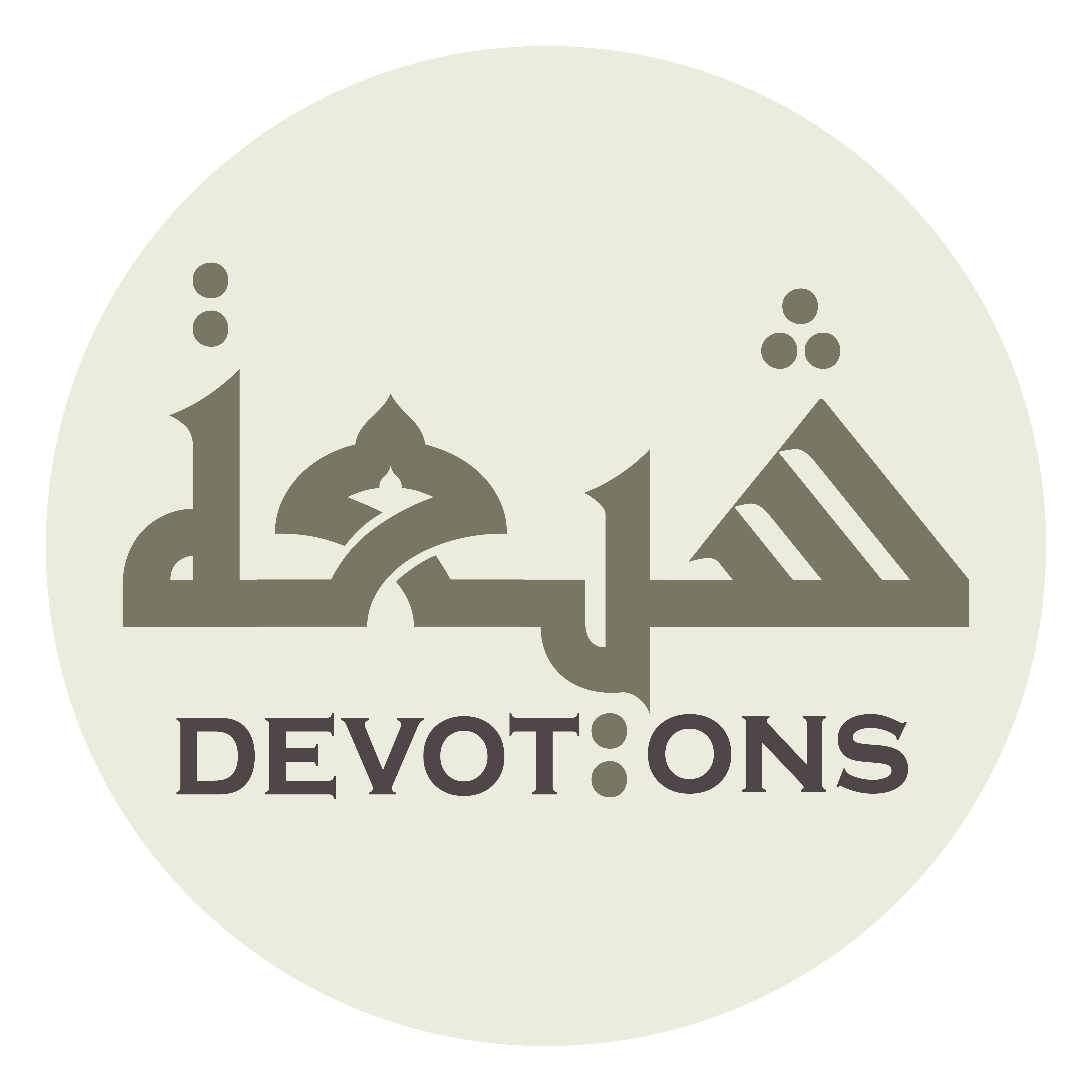 اَلسَّلاَمُ عَلَيْكَ يَا وَارِثَ جَعْفَرِ بْنِ مُحَمَّدٍ

as salāmu `alayka yā wāritha ja`faribni muḥammad

Peace be upon you, O inheritor of Ja`far the son of Muhammad
8th Imam Ziarat
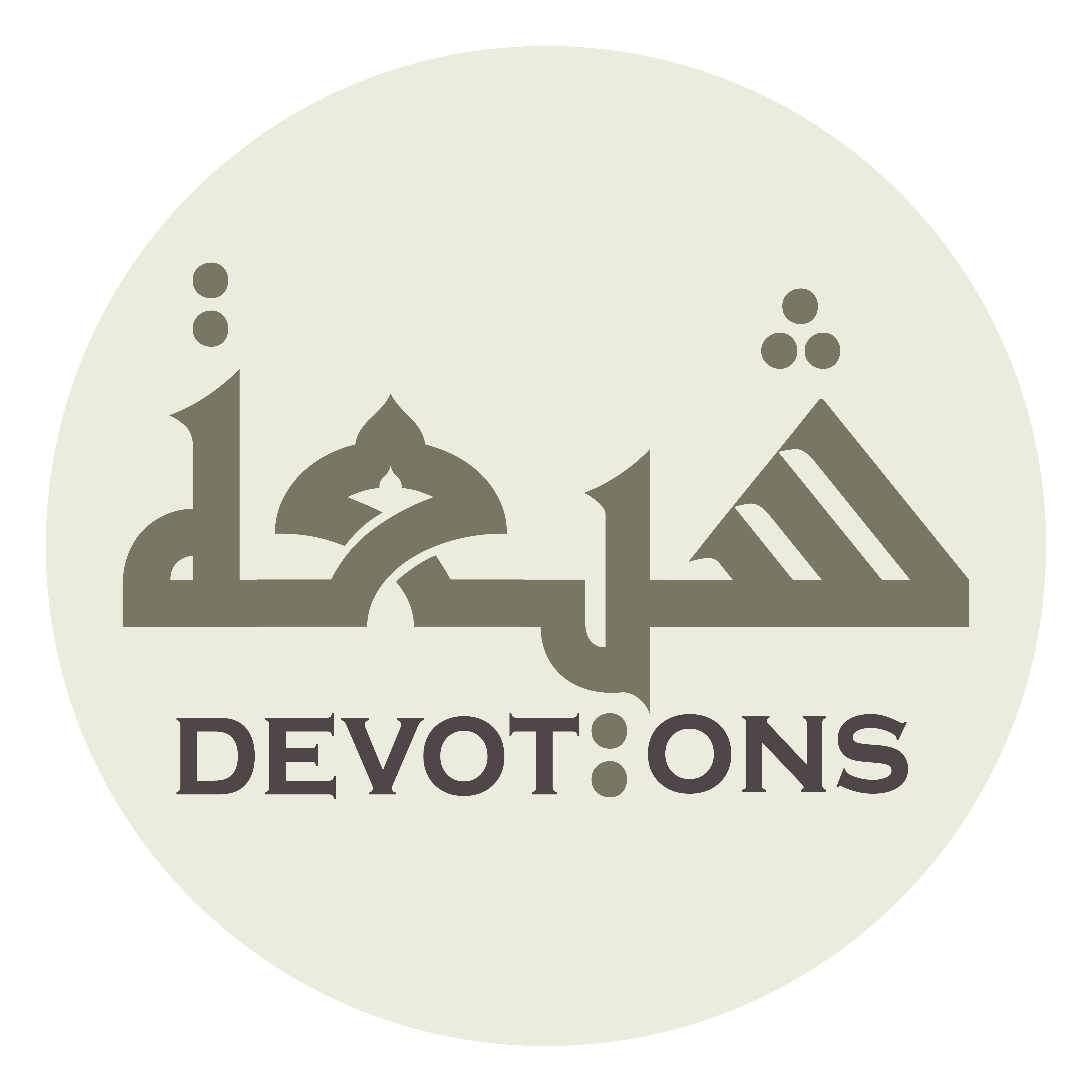 اَلصَّادِقِ الْبَارِّ

aṣ ṣādiqil bārr

the veracious and dutiful.
8th Imam Ziarat
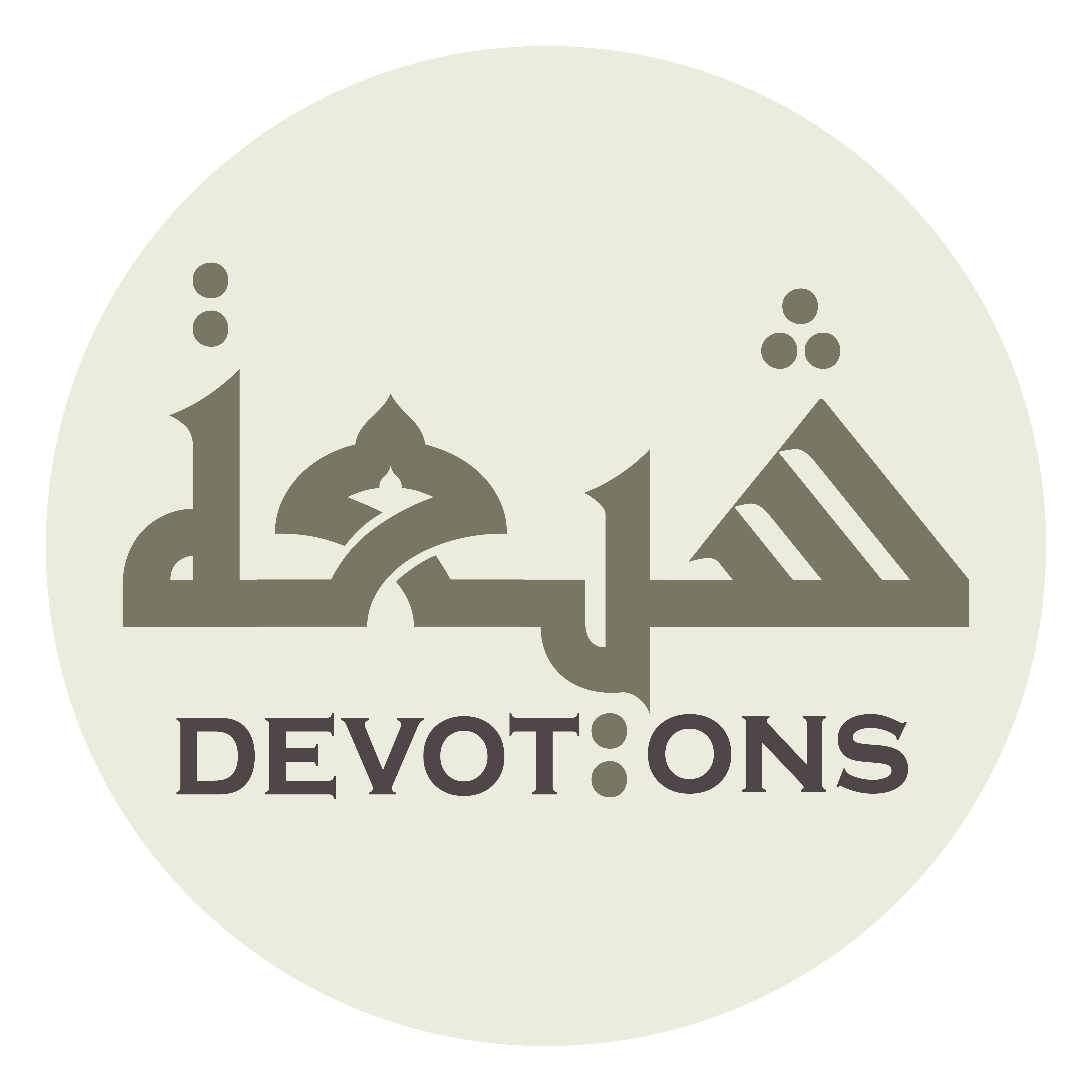 اَلسَّلاَمُ عَلَيْكَ يَا وَارِثَ مُوْسَى بْنِ جَعْفَرٍ

as salāmu `alayka yā wāritha mūsabni ja`far

Peace be upon you, O inheritor of Musa the son of Ja`far.
8th Imam Ziarat
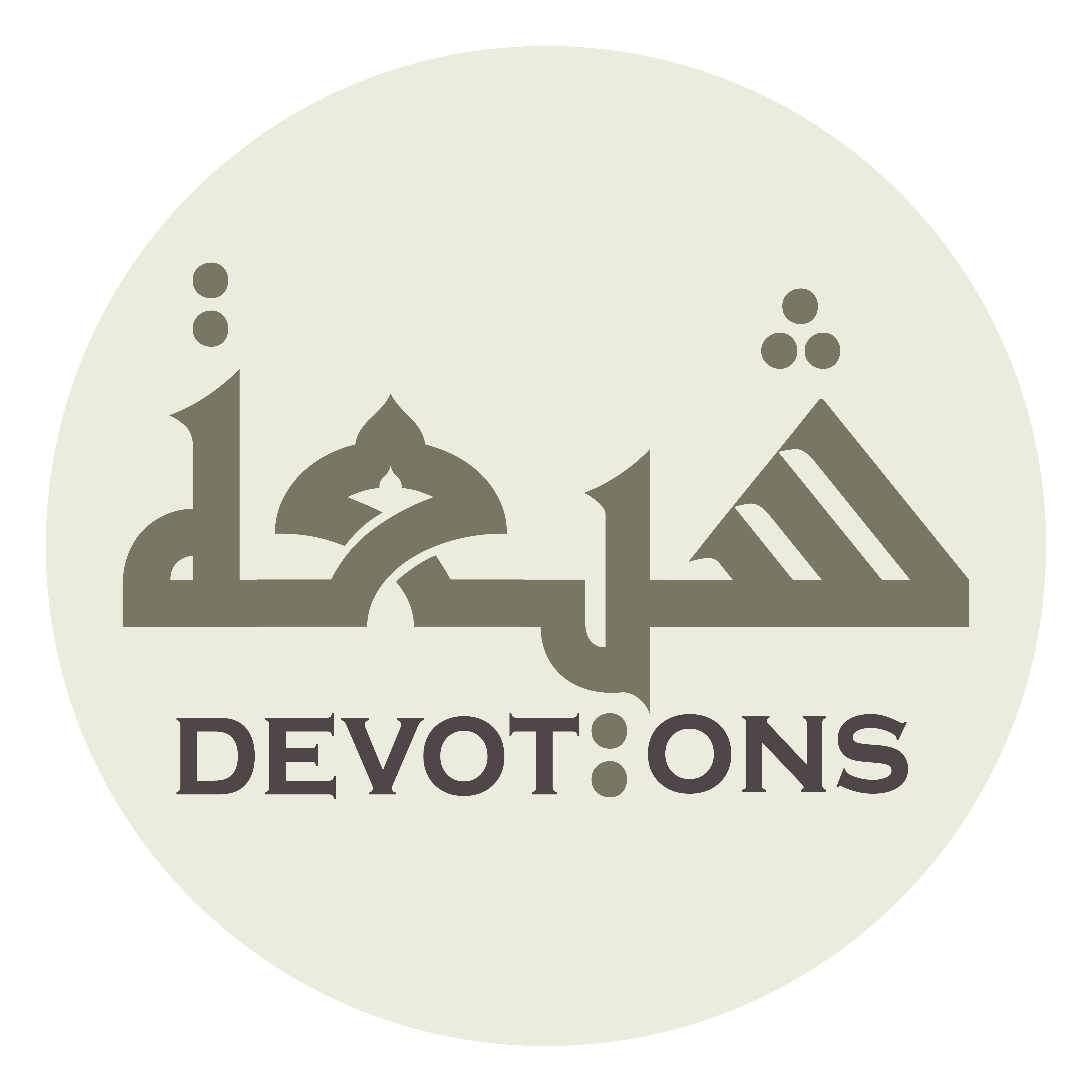 اَلسَّلاَمُ عَلَيْكَ أَيُّهَا الصِّدِّيقُ الشَّهِيدُ

as salāmu `alayka ayyuhaṣ ṣiddīqush shahīd

Peace be upon you, O ever-truthful and martyr.
8th Imam Ziarat
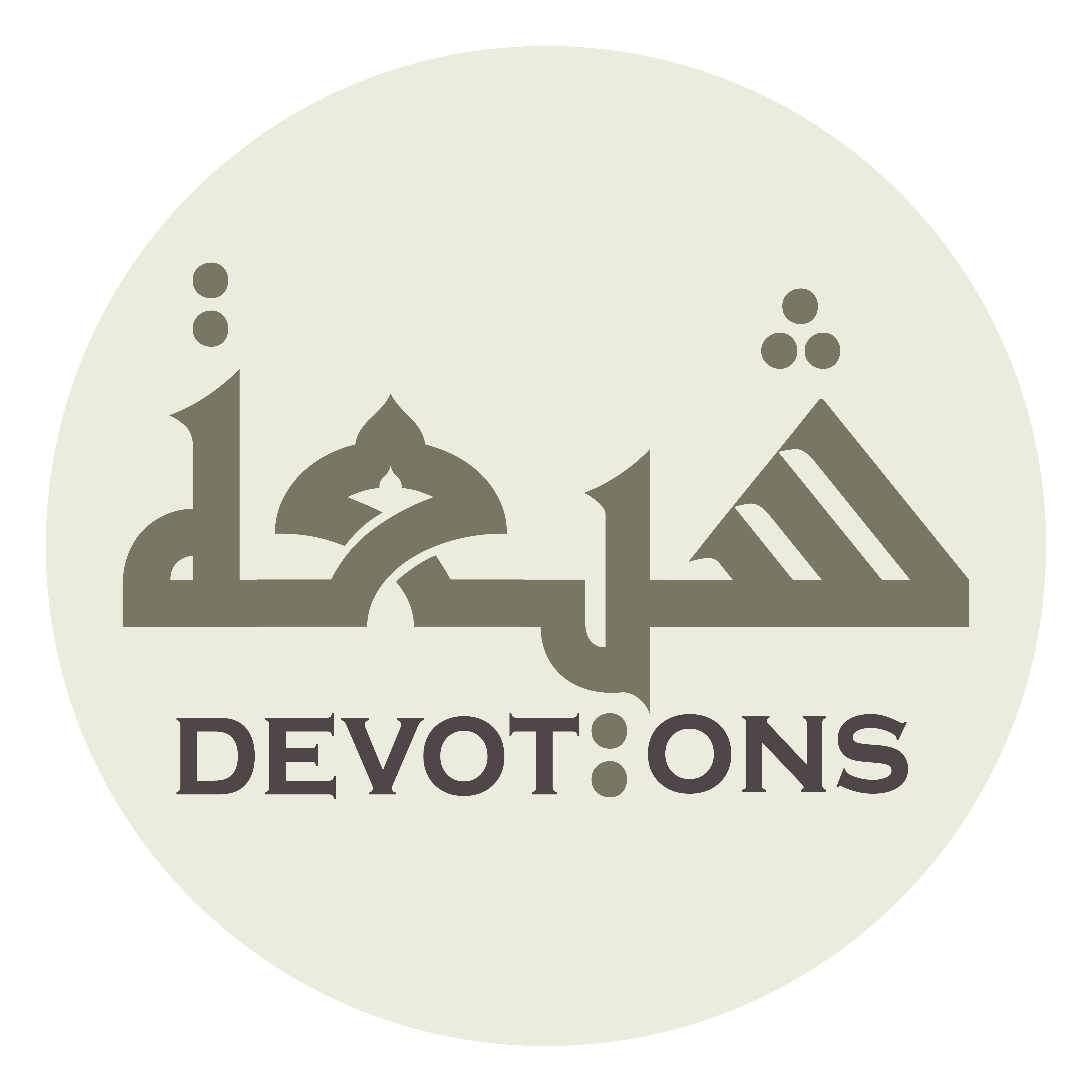 اَلسَّلاَمُ عَلَيْكَ أَيُّهَا الْوَصِيُّ الْبَارُّ التَّقِيُّ

as salāmu `alayka ayyuhal waṣiyyul bārrut taqiyy

Peace be upon you, O dutiful and pious successor.
8th Imam Ziarat
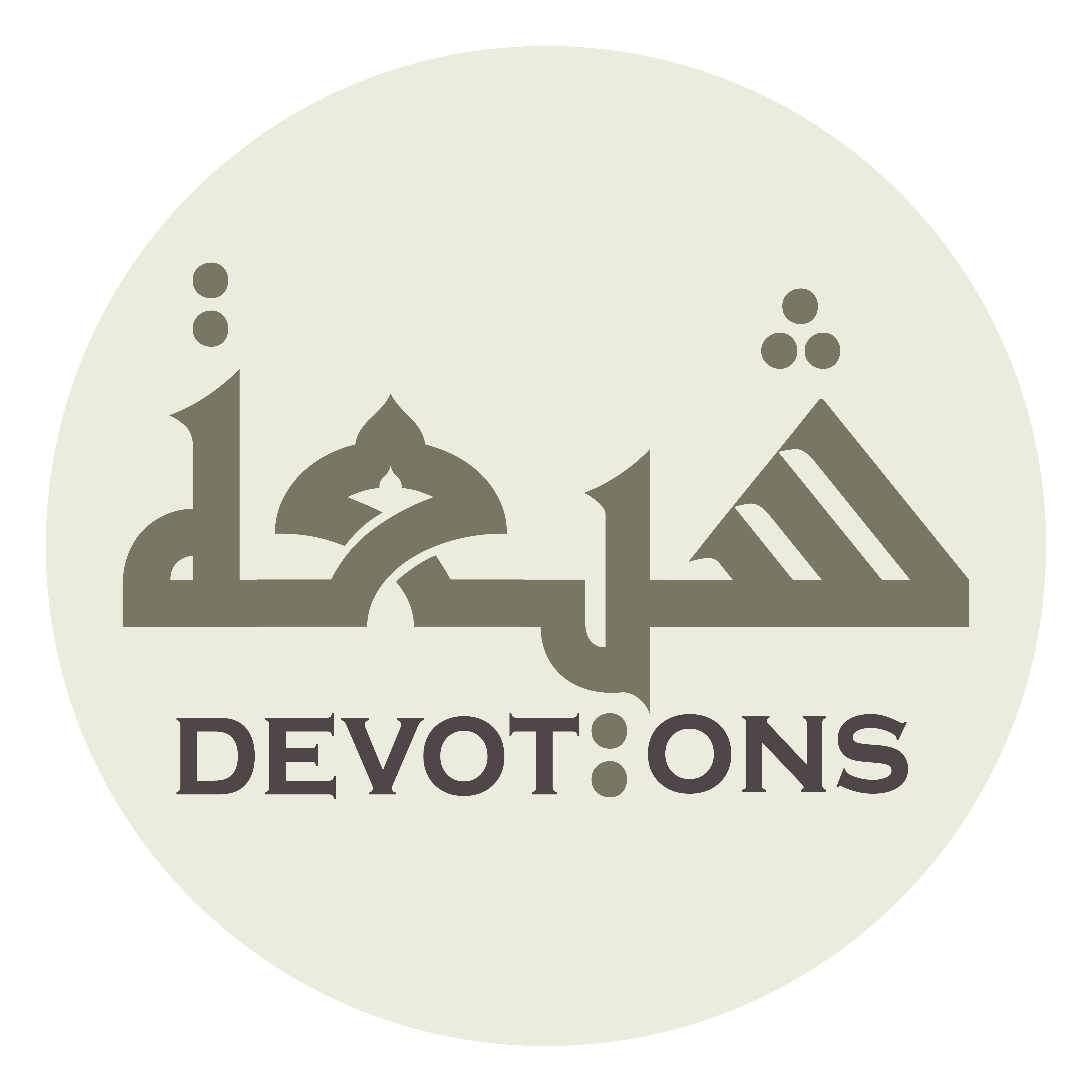 أَشْهَدُ أَنَّكَ قَدْ أَقَمْتَ الصَّلاَةَ

ash-hadu annaka qad aqamtaṣ ṣalāh

I bear witness that you performed the prayers,
8th Imam Ziarat
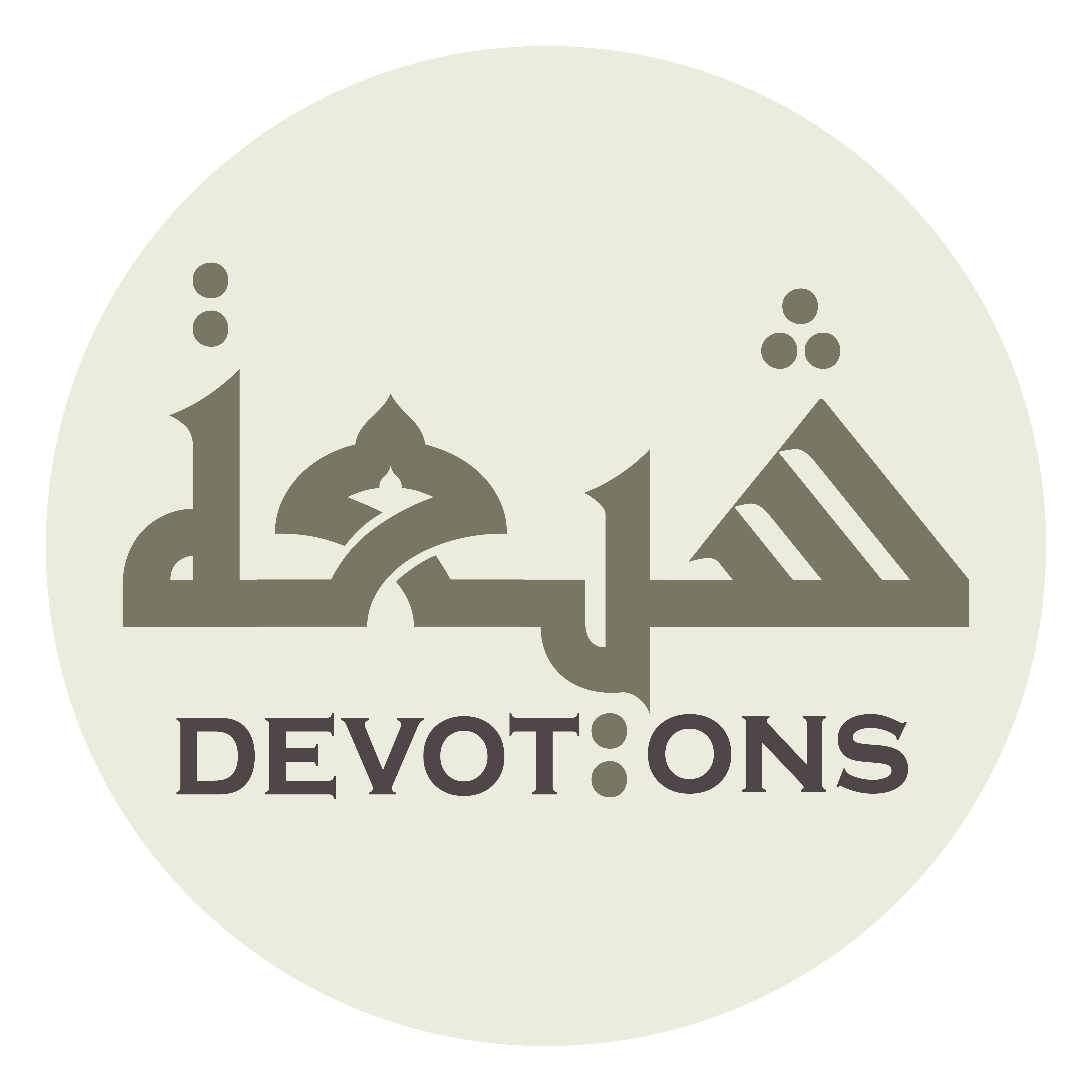 وَ آتَيْتَ الزَّكَاةَ

wa ātaytaz zakāh

defrayed the poor-rate (and alms],
8th Imam Ziarat
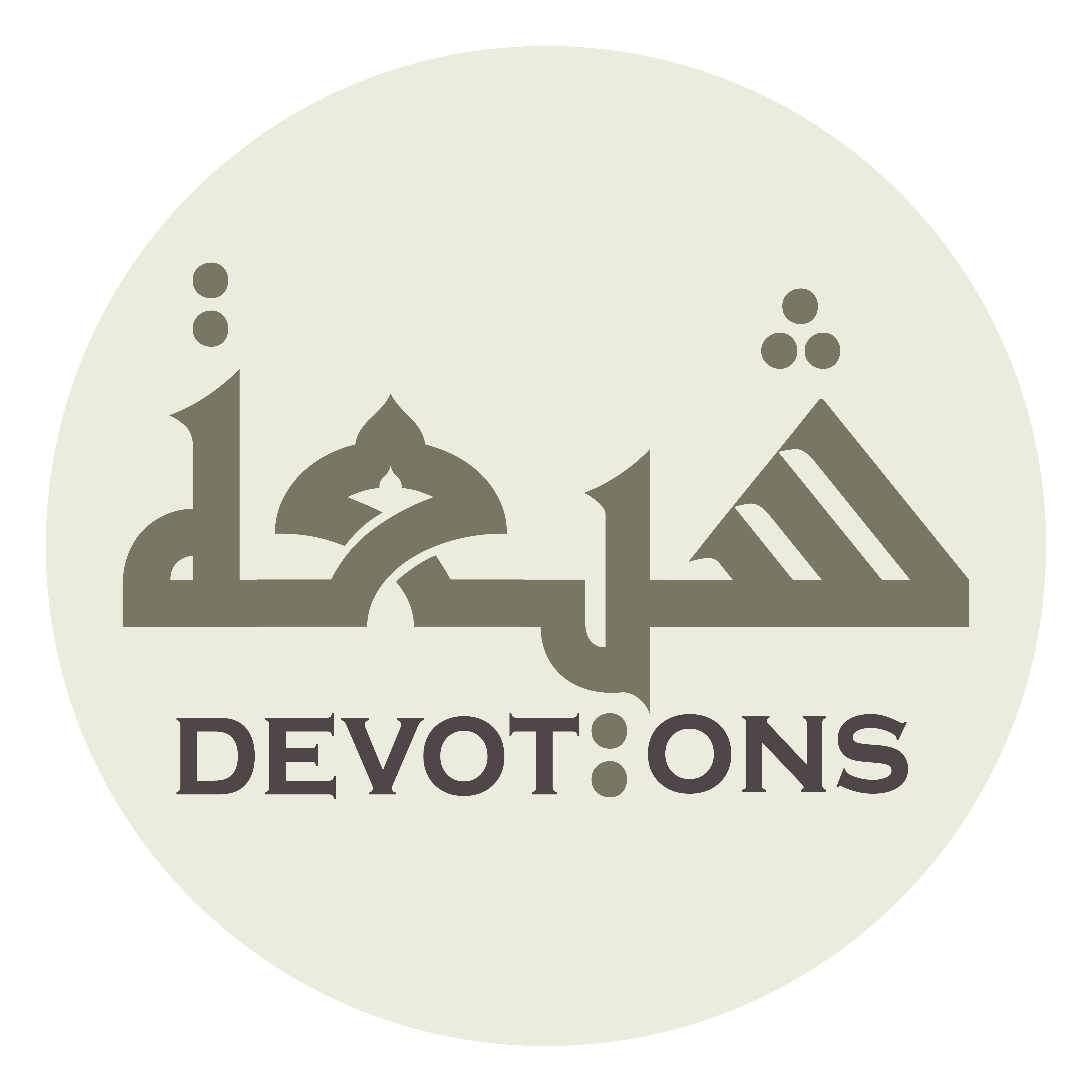 وَأَمَرْتَ بِالْمَعْرُوفِ

wa-amar-ta bil ma`rūf

enjoined the right,
8th Imam Ziarat
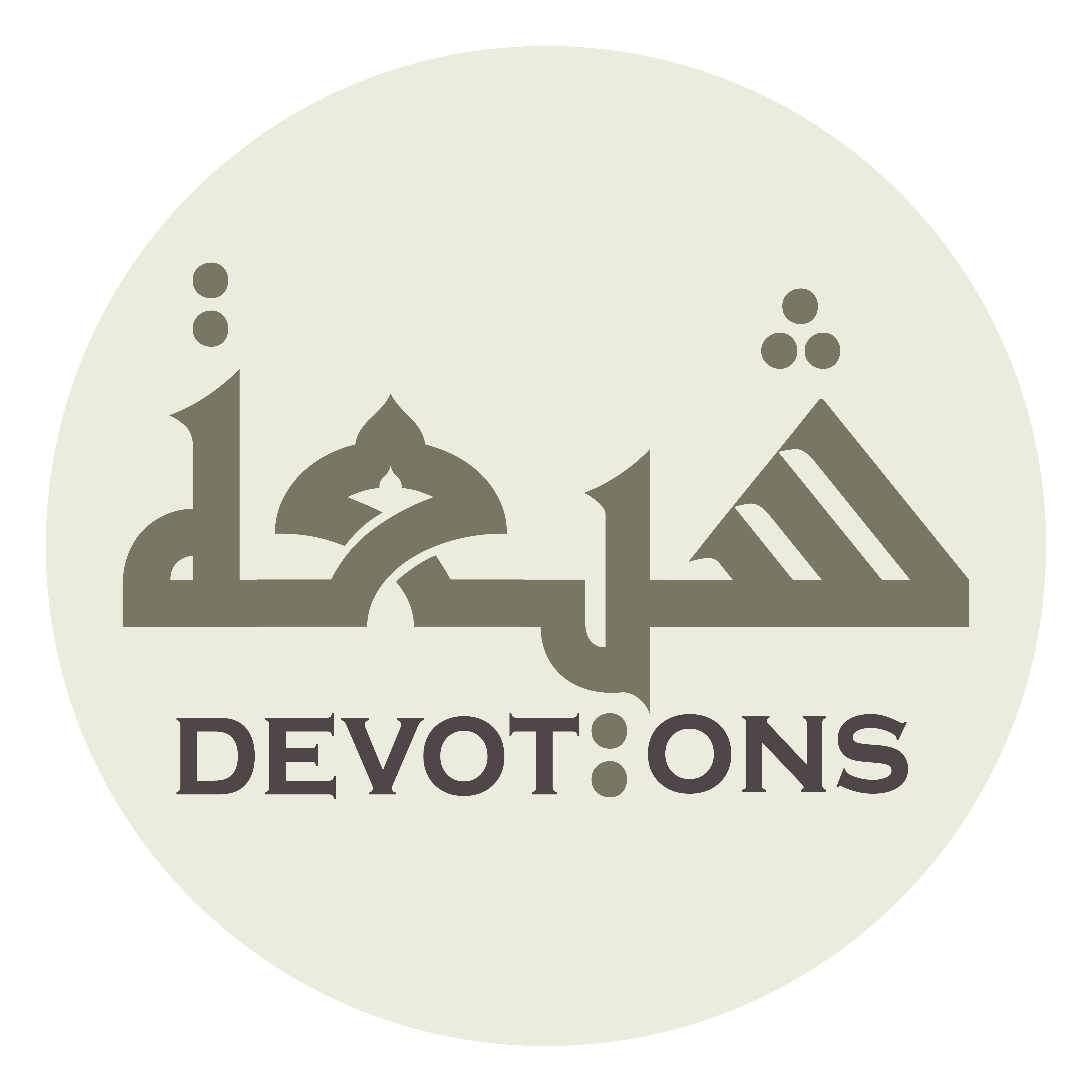 وَنَهَيْتَ عَنِ الْمُنْكَرِ

wanahayta `anil munkar

forbade the wrong,
8th Imam Ziarat
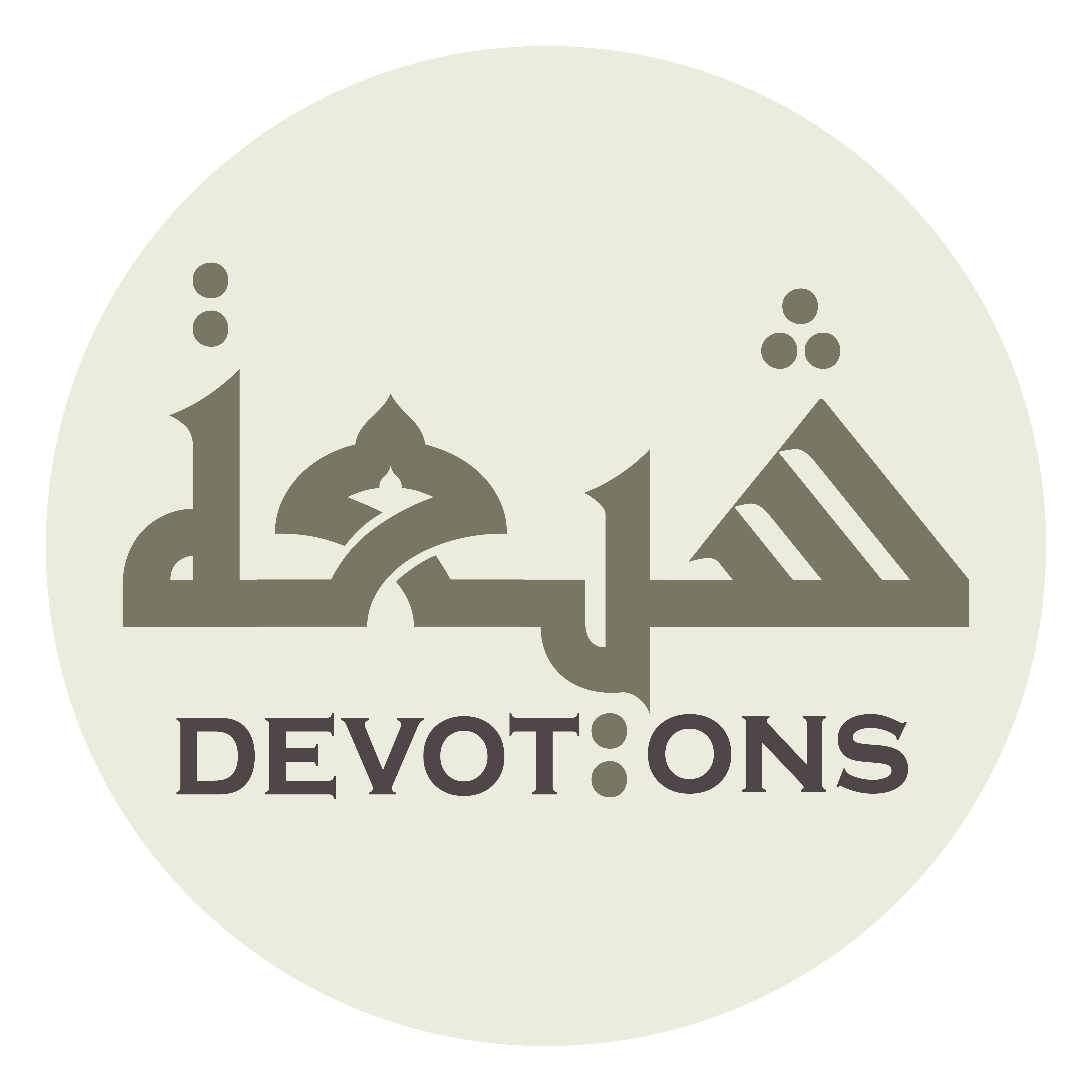 وَعَبَدْتَ اللَّهَ مُخْلِصًا حَتَّىٰ أَتَاكَ الْيَقِينُ

wa`abadtallāha mukhliṣan ḥattā atākal yaqīn

and serve Allah sincerely until death came upon you.
8th Imam Ziarat
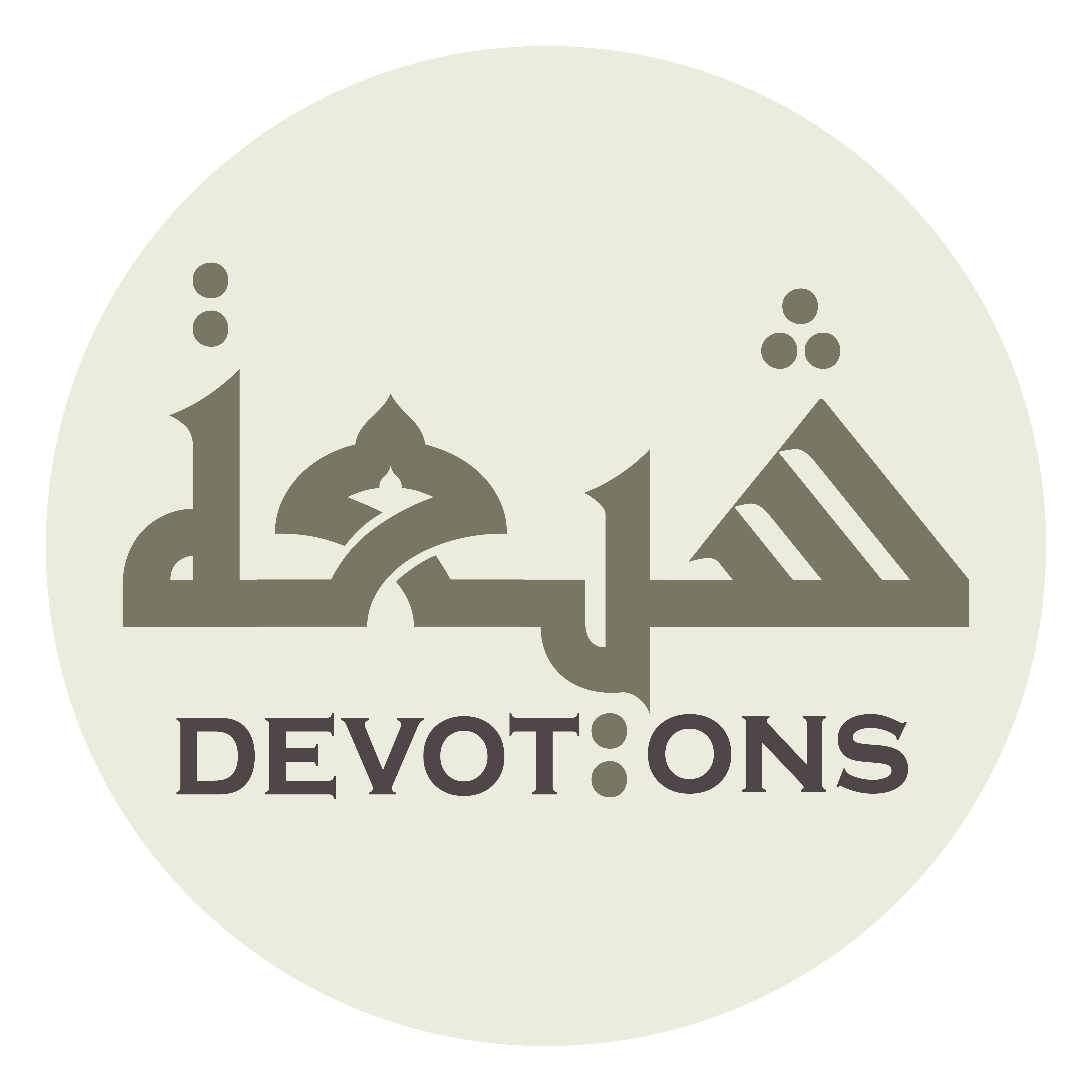 اَلسَّلاَمُ عَلَيْكَ يَا أَبَا الْحَسَنِ

as salāmu `alayka yā abal ḥasan

Peace be upon you, O Abu’l-Hasan.
8th Imam Ziarat
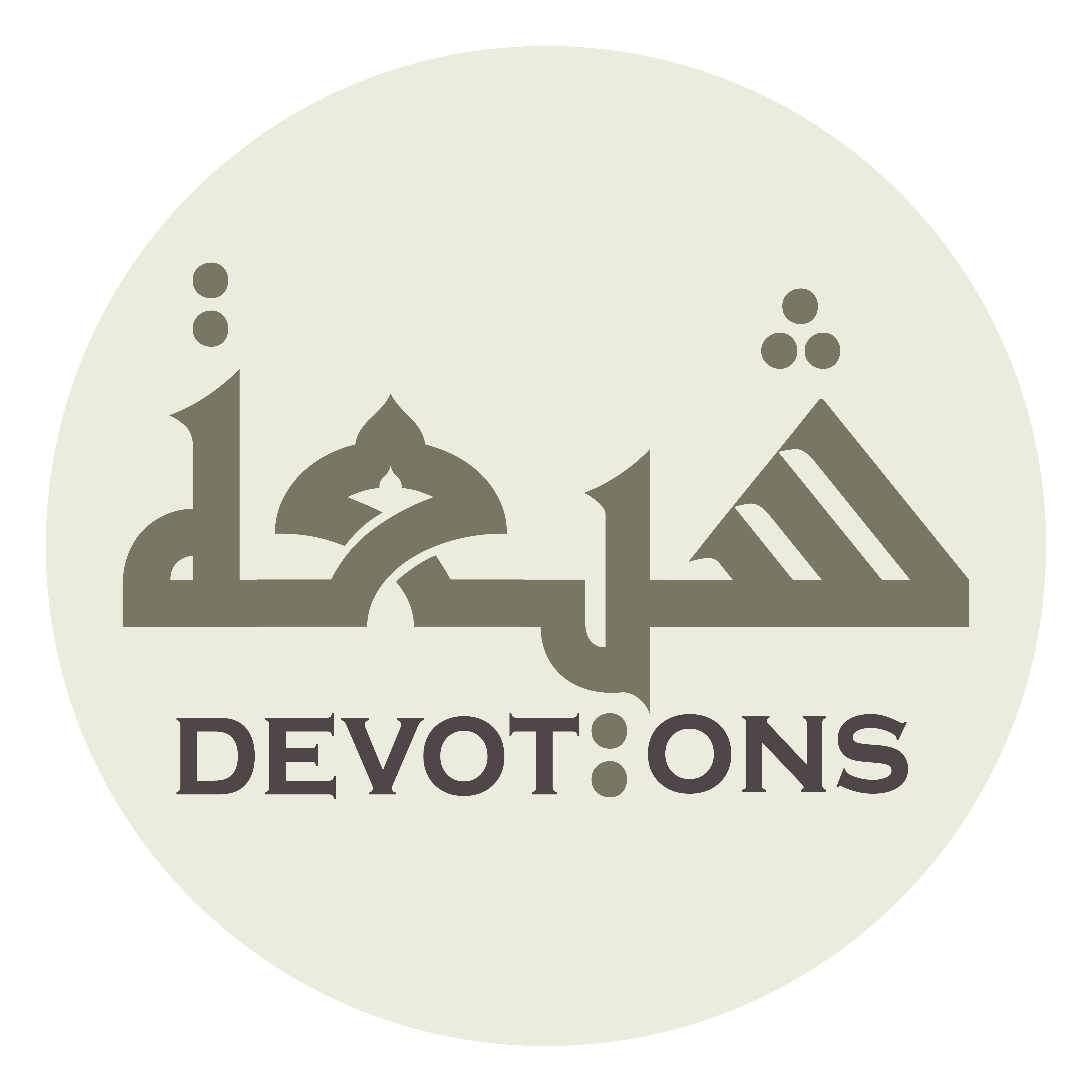 وَرَحْمَةُ اللَّهِ وَبَرَكَاتُهُ

waraḥmatullāhi wabarakātuh

Allah’s mercy and blessings be upon you.
8th Imam Ziarat